Questions from last time?
Mitosis Summary
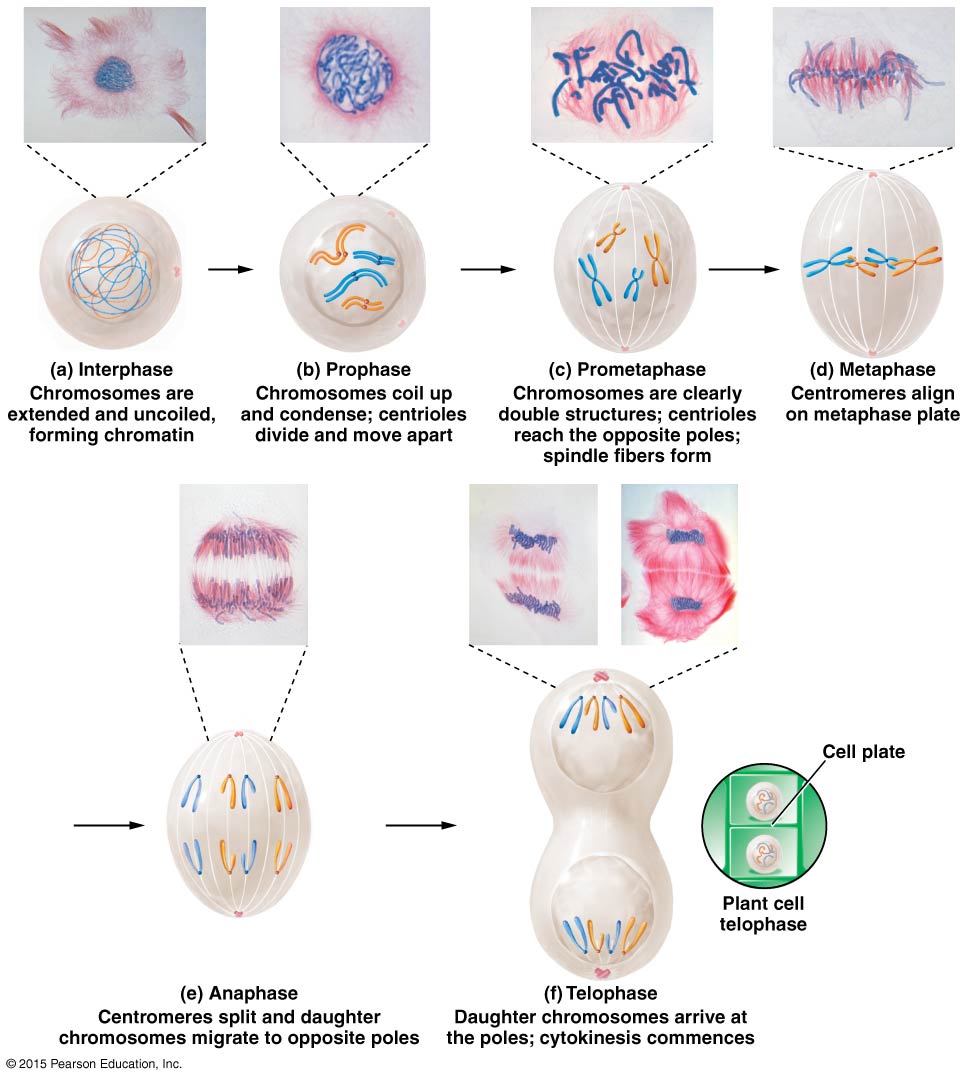 Class Question
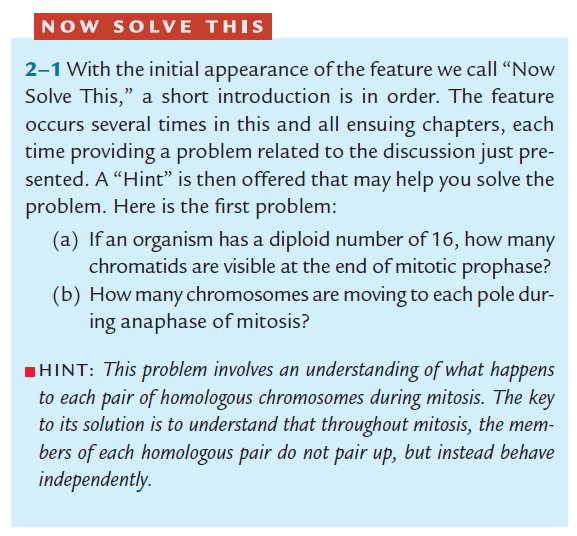 Checkpoint control
Checkpoints determine whether cell cycle proceeds or is halted (checks to make sure cell is ready to keep going, checking for errors in replication, growth or division)
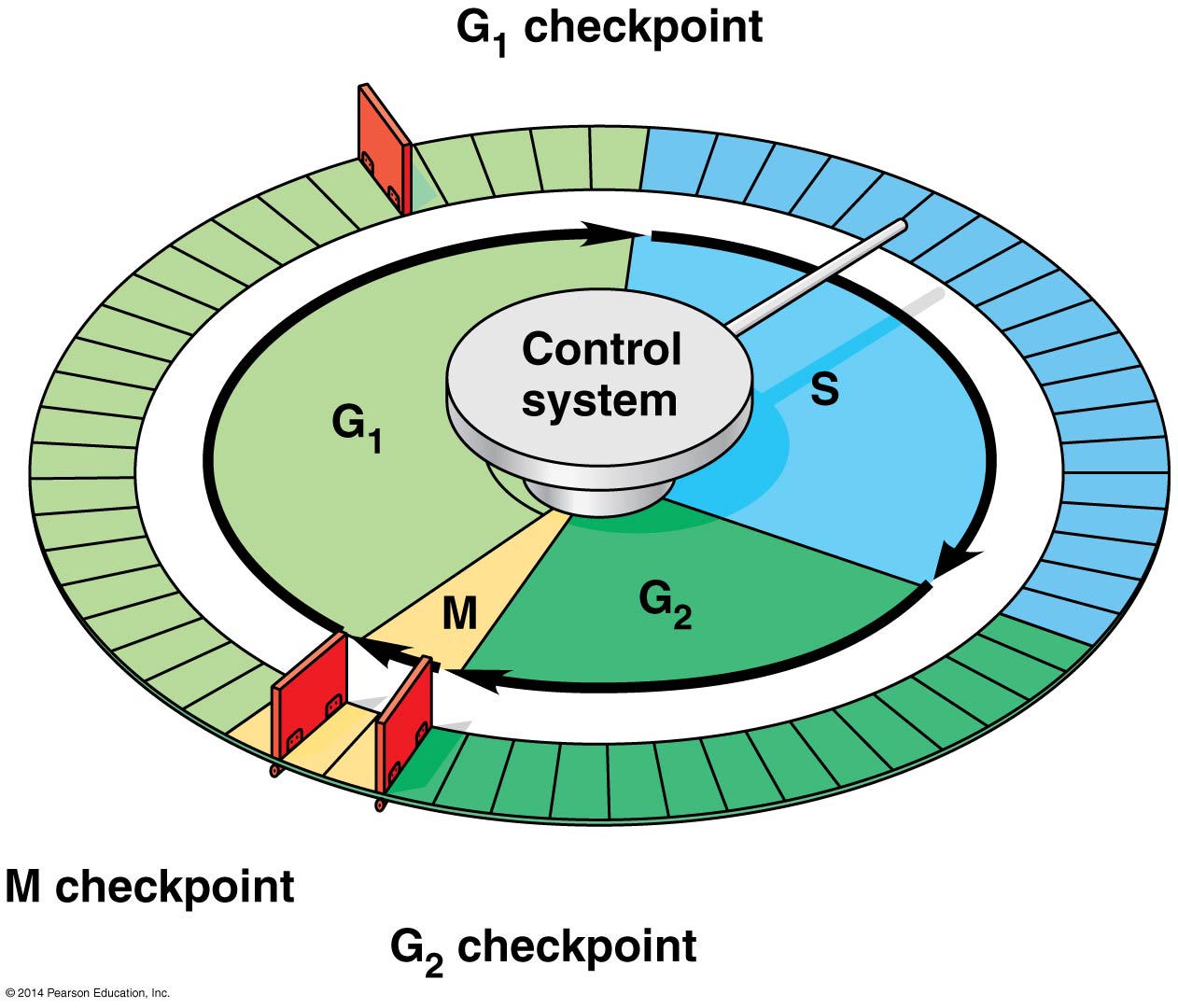 Checkpoints at G1/S; G2/M; and M
When good cells go bad:
Cancer cells ignore normal signals of cell cycle and undergo rapid proliferation
Mitosis/Meiosis Comparison
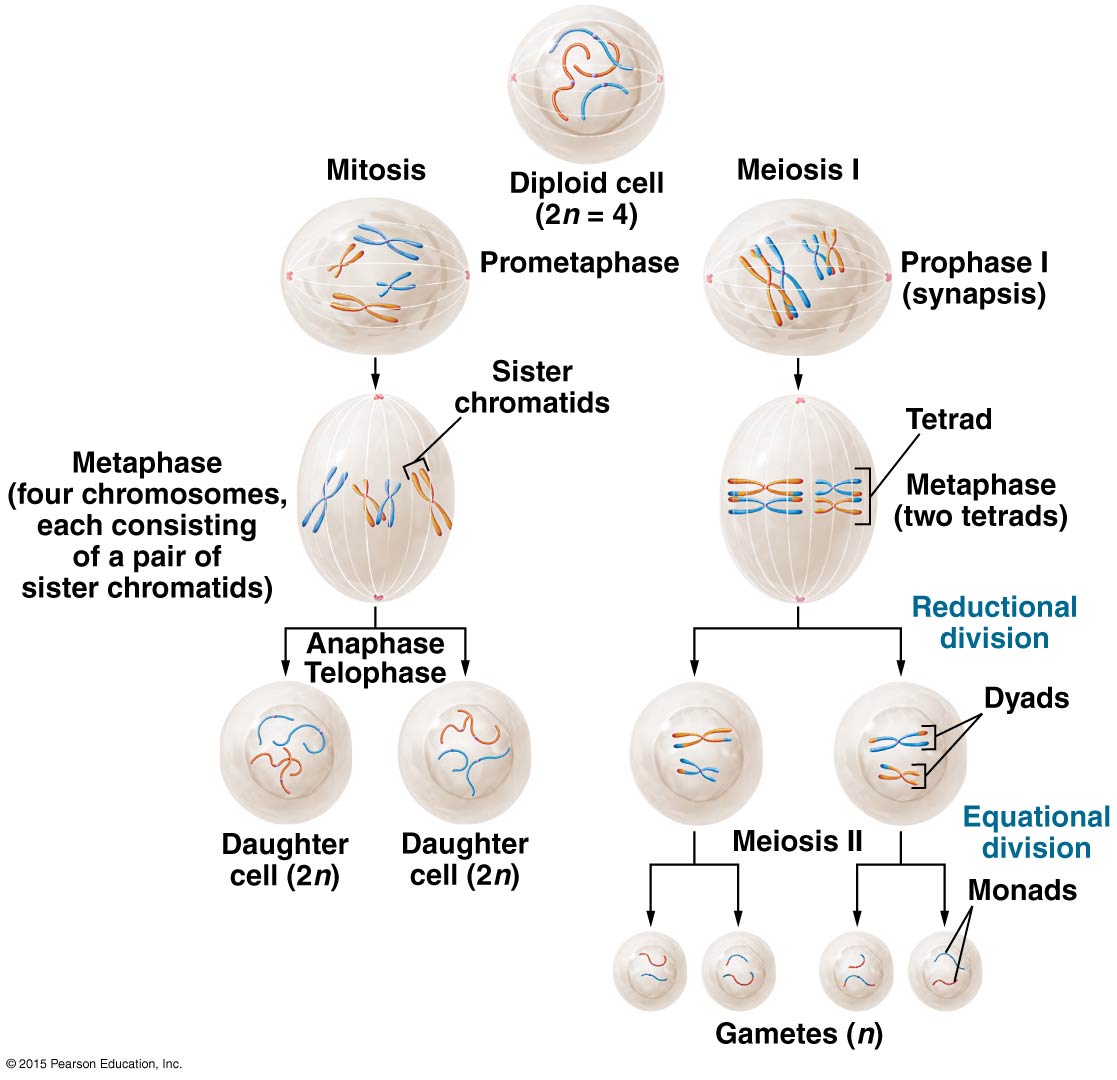 Stages of Meiosis
Meiosis I Is reductional (ploidy goes to n as homologous chromosomes separated)
Prophase I – pairing of homologous chromosomes and crossing over (to increase diversity in offspring)



Meiosis II is equational (ploidy stays at n as sister chromatids separate)
Prophase II, Metaphase II, Anaphase II, Telophase II
Metaphase I, Anaphase I, Telophase I
Direct
No interphase/ replication (G1/S/G2) between Meiosis I and II
Class Question
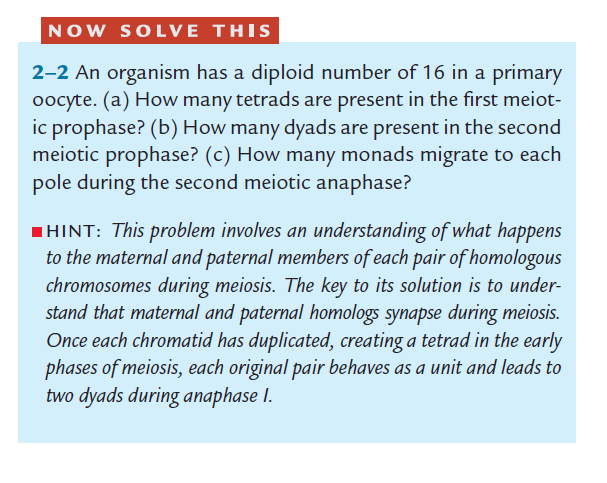 chromosomes
chromosomes
Class Question
[Speaker Notes: Animal has 2n=8 value.  Cell looks like these (name stage):   4 singles each side (anaphase MII);  4 doublets (anaphase MI), 8 doublets (not exist) Mitosis would be 8 singlets in anaphase]
Diversity of Gametes (Life)
Comes during Prophase I
	Crossing Over
		-look at chromosome level
		-will look at DNA level in Lab #12



(and Anaphase I)
	Law of Segregation
Prophase I
Can be broken into 5 substages:
Leptonema: Thin threads, Initial stage of condensation
Zygonema: Synapsis of homologous chromosomes (Tetrads formed but not seen)
Pachynema: Recombination (crossovers) fully started; checkpoints
Diplonema: Tetrads fully visible; Chiasma – place of crossover is evident
Diakinesis:  all chiasma have terminalized
Degree of condensed chromosomes
Remember, DNA was already replicated in S phase, as chromatin condenses, begin to see all 4 chromatids of tetrad
[Speaker Notes: Prophase I
Stages of Prophase I = specific cytological names that go back to the 1980s-early 1900s
Leptonema = initial condensation stage
Zygonema = synapsis of homologous chromosomes
Pachynema = recombination, Pachynema checkpoint
On’t see the effects of recombination until the end of Pachynema therefore will attribute to Pachynema – though actually stats back in Zygonema
Pachynema Checkpoint:  if thinkgs don’t look right, then cell surveys can initiate cell death
Diplonema:  Chiasma visible
Chiasma = cytological structural representation of crossing over
Barbara McClintock got her initial claim to fame by emonstarting the 1:1 relationship between chiasma and recombination
Diakinesis:  chaisam terminalized]
Prophase I
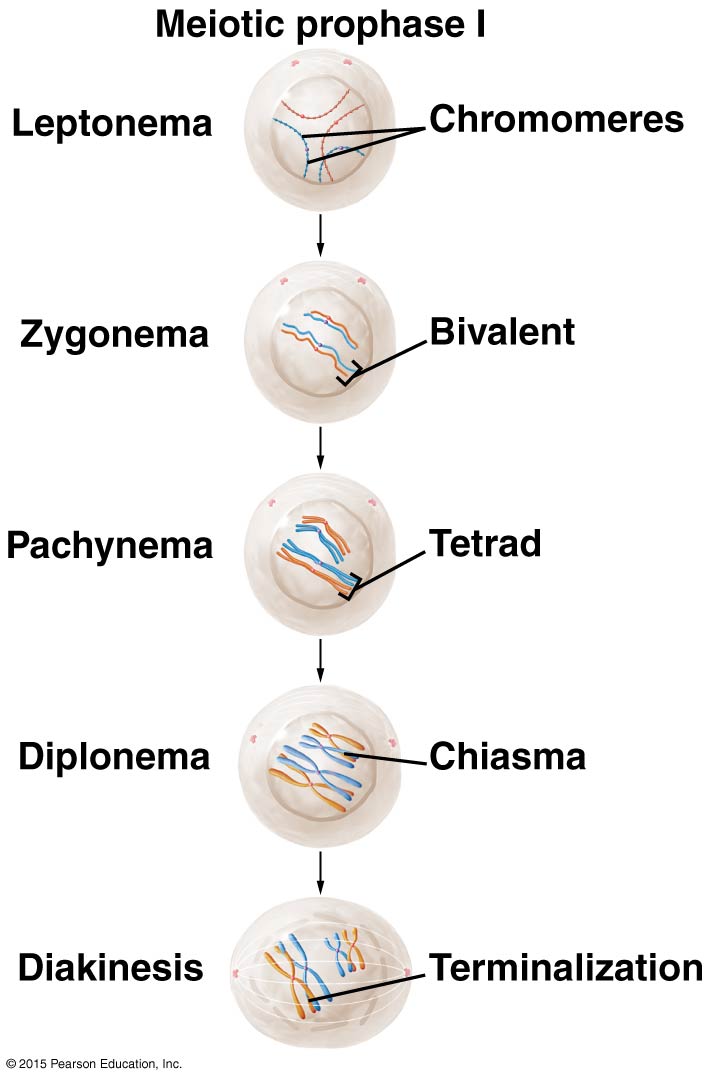 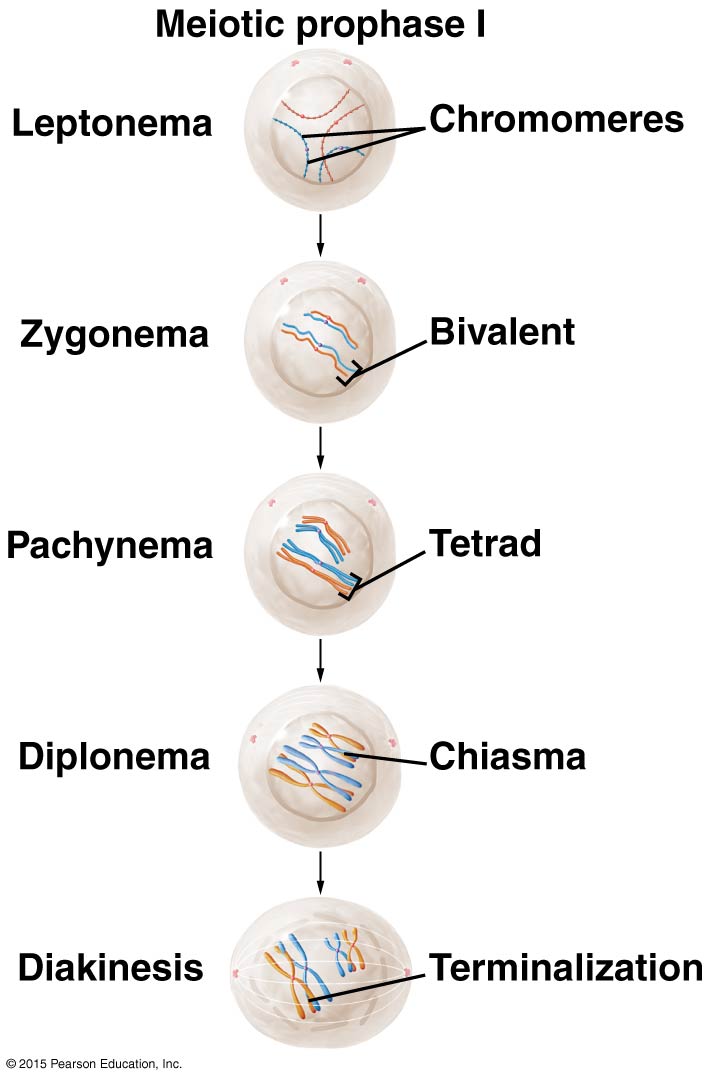 Will see differences in slides in lab
[Speaker Notes: Prophase I
Stages of Prophase I = specific cytological names that go back to the 1980s-early 1900s
Leptonema = initial condensation stage
Zygonema = synapsis of homologous chromosomes
Pachynema = recombination, Pachynema checkpoint
On’t see the effects of recombination until the end of Pachynema therefore will attribute to Pachynema – though actually stats back in Zygonema
Pachynema Checkpoint:  if thinkgs don’t look right, then cell surveys can initiate cell death
Diplonema:  Chiasma visible
Chiasma = cytological structural representation of crossing over
Barbara McClintock got her initial claim to fame by emonstarting the 1:1 relationship between chiasma and recombination
Diakinesis:  chaisam terminalized]
Chromosome/DNA terms
ploidy:  deals with the number of sets of chromosomes
haploid = 1n = one set of chromosomes, 
diploid = 2n = two sets of each chromosome,
etc
C-value – lowest amount of genomic DNA found in a cell of an organism (ie haploid cell)
1C = DNA content in haploid
etc
gametes
somatic cells
Class Question
Animal has n=2 value.  Can you indicate n- and c-values for a diploid cell during all stages from G1 through end of mitosis? Through end of meiosis?
Know for quiz
[Speaker Notes: 2n = 4
Mitosis:  G1 (2n, 2C),  S (2n, 4C),   G2 (2n, 4C)  M (2n, 2C)
Meiosis:  G1 (2n, 2C),  S (2n, 4C), G2 (2n, 4C),  MI (n, 2C),  MII (n, c)]
Genome size and organisms
No correlation between # chromosomes and complexity of an organism (n-#)
Little correlation between genome size and complexity (c-#)
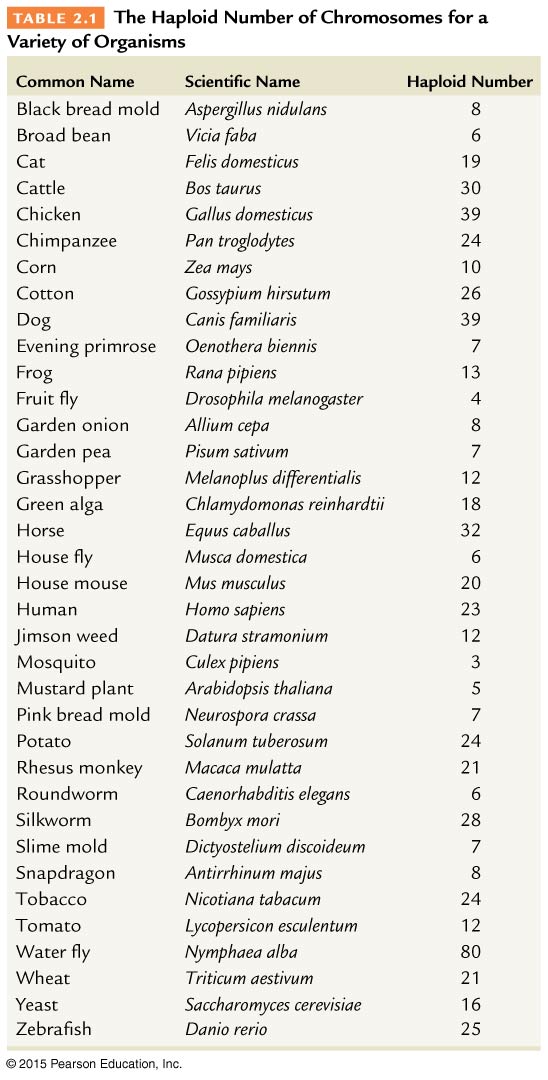 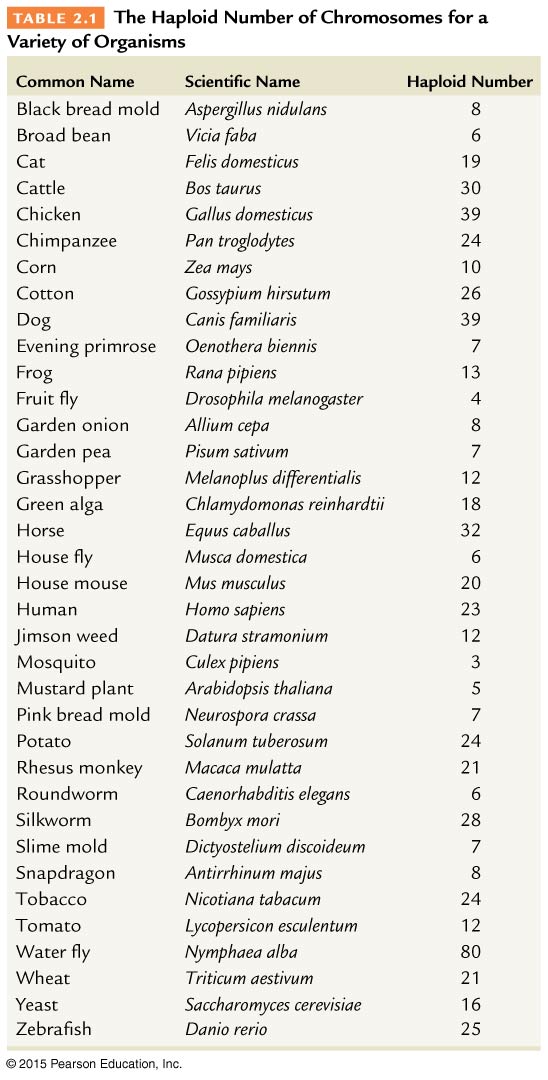 Meiosis Variations
Animals - Spermatogenesis
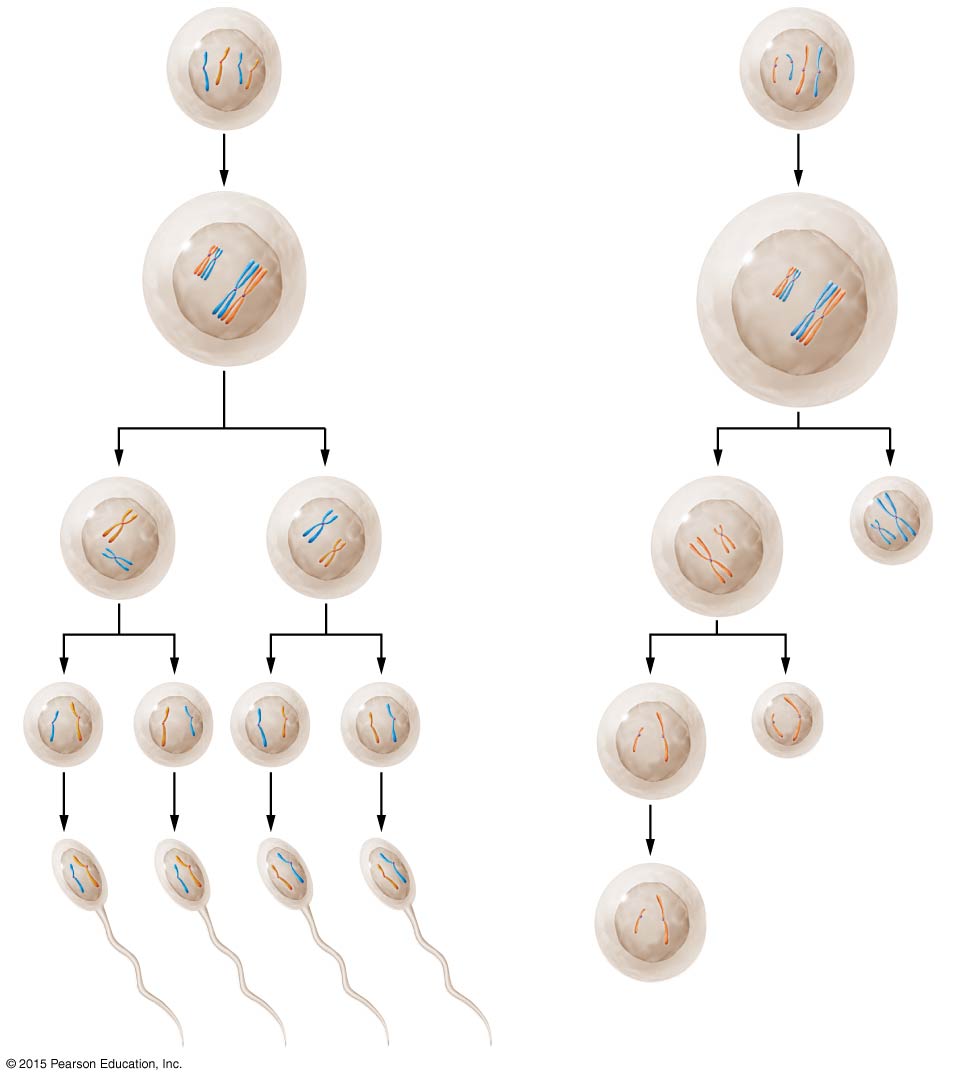 Signal to enter cell cycle
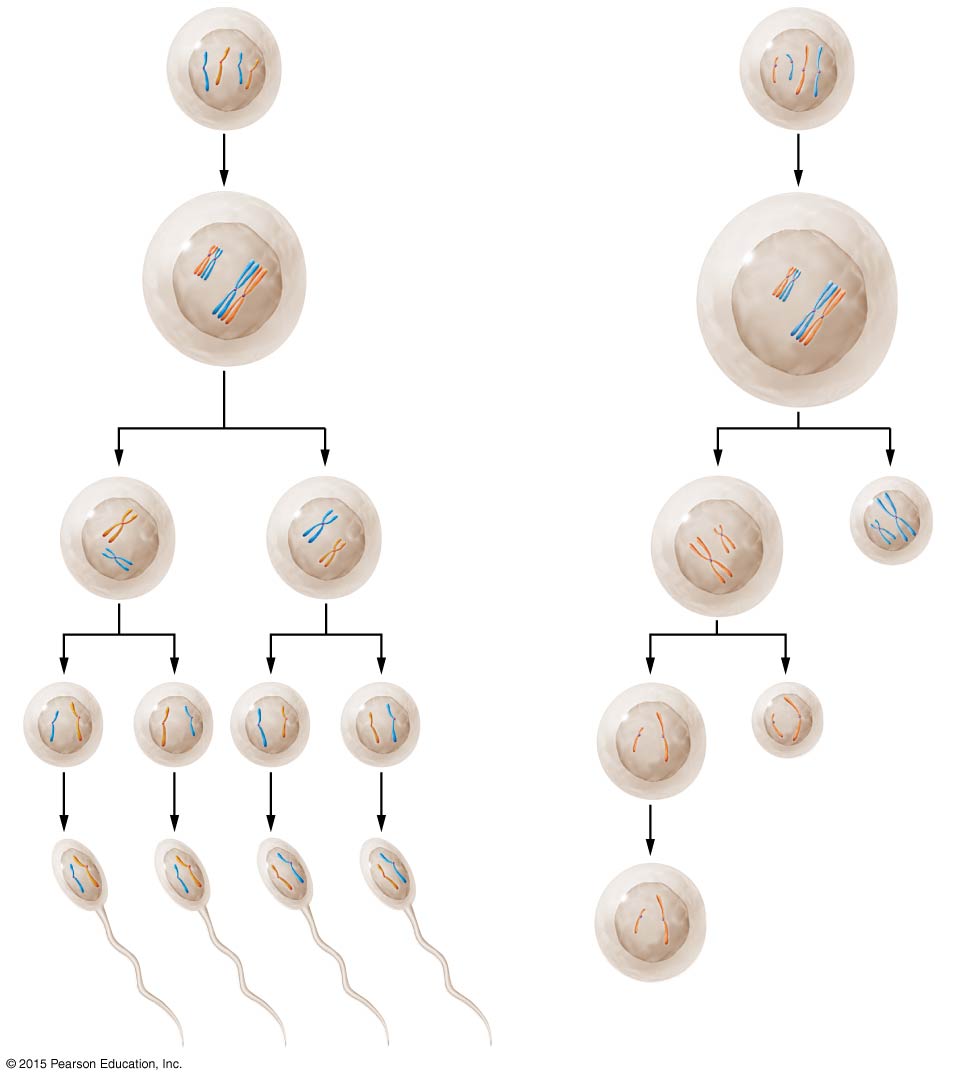 Meiosis I
spermatogonium
2n
Primary spermatocyte
2n
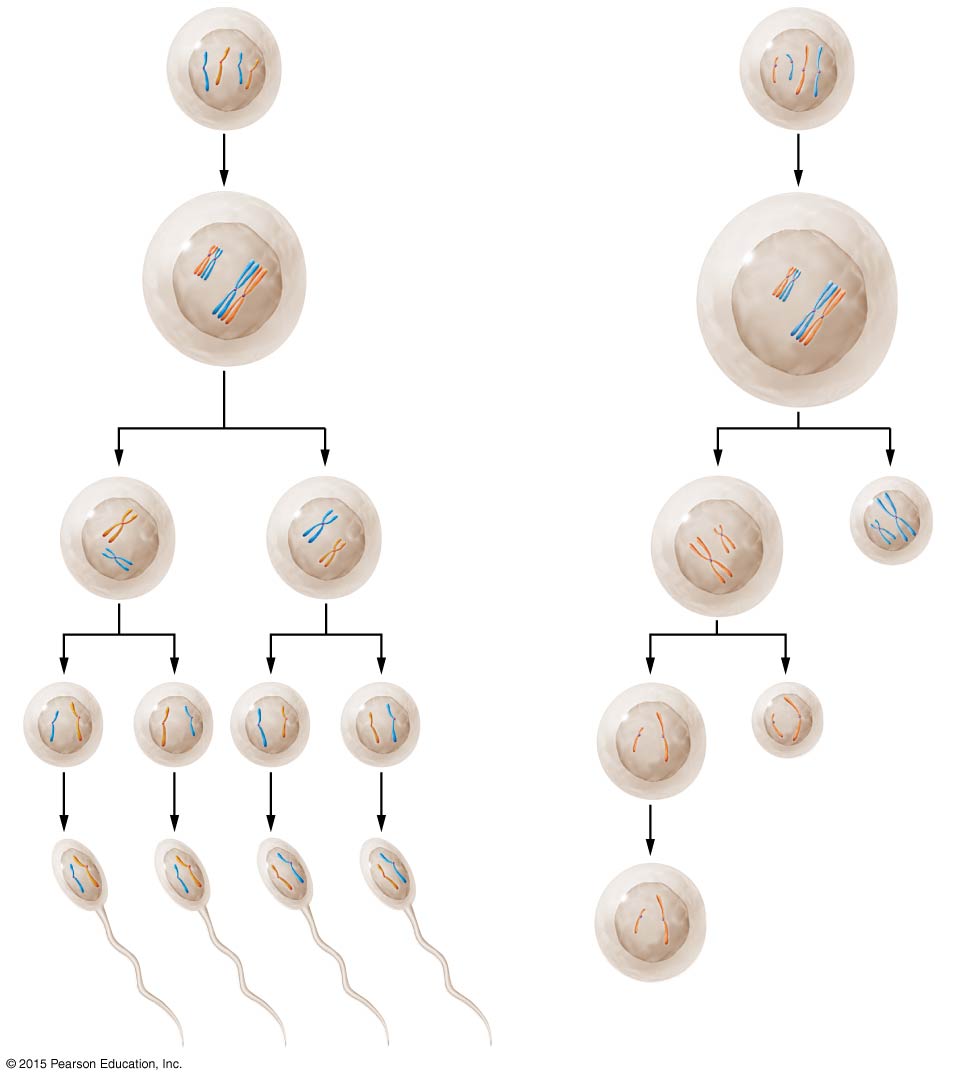 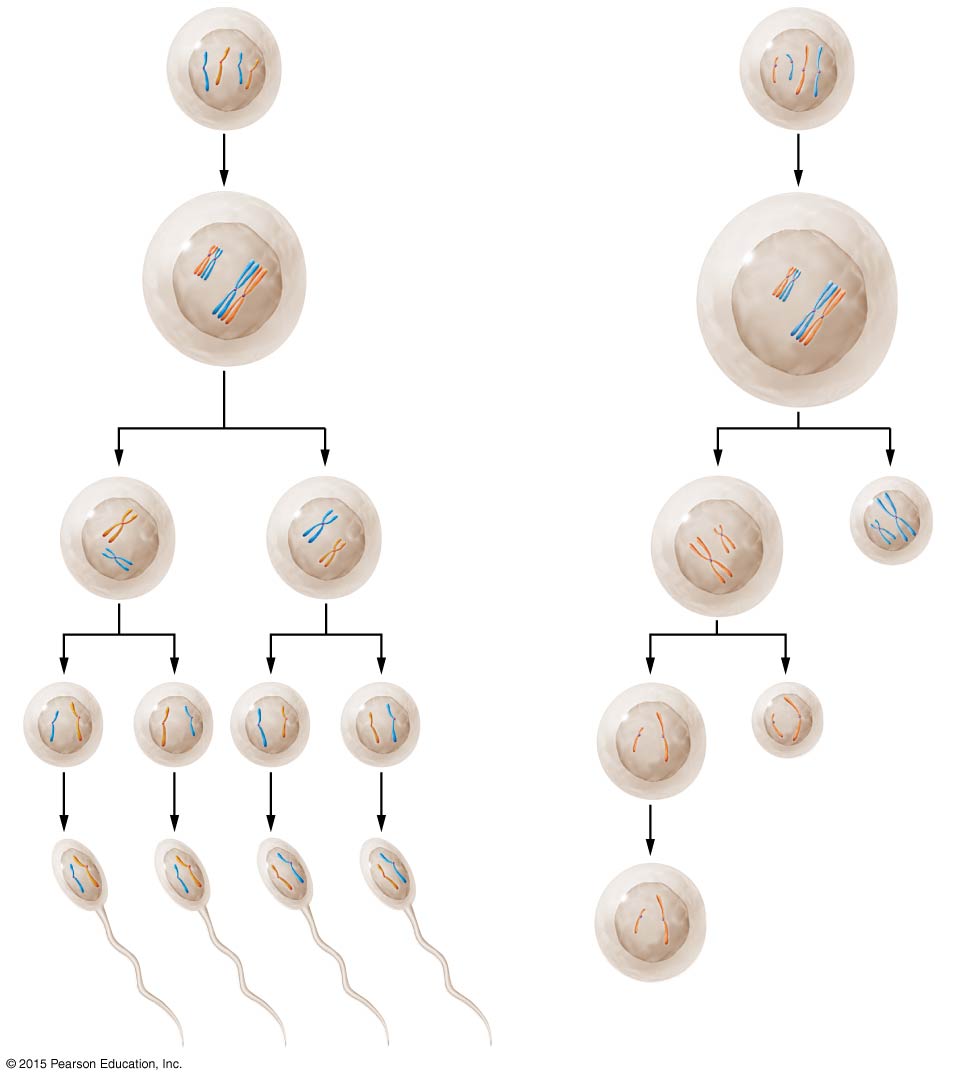 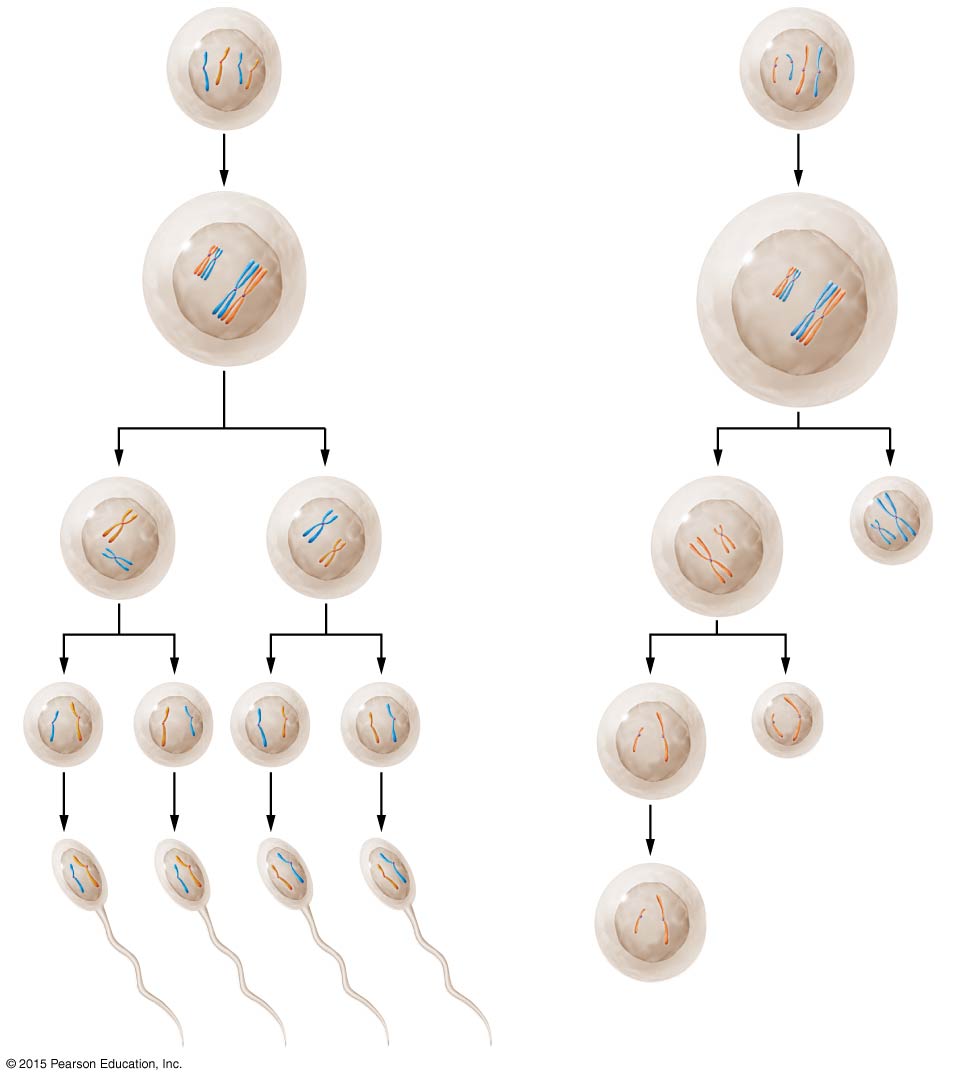 Secondary spermatocytes
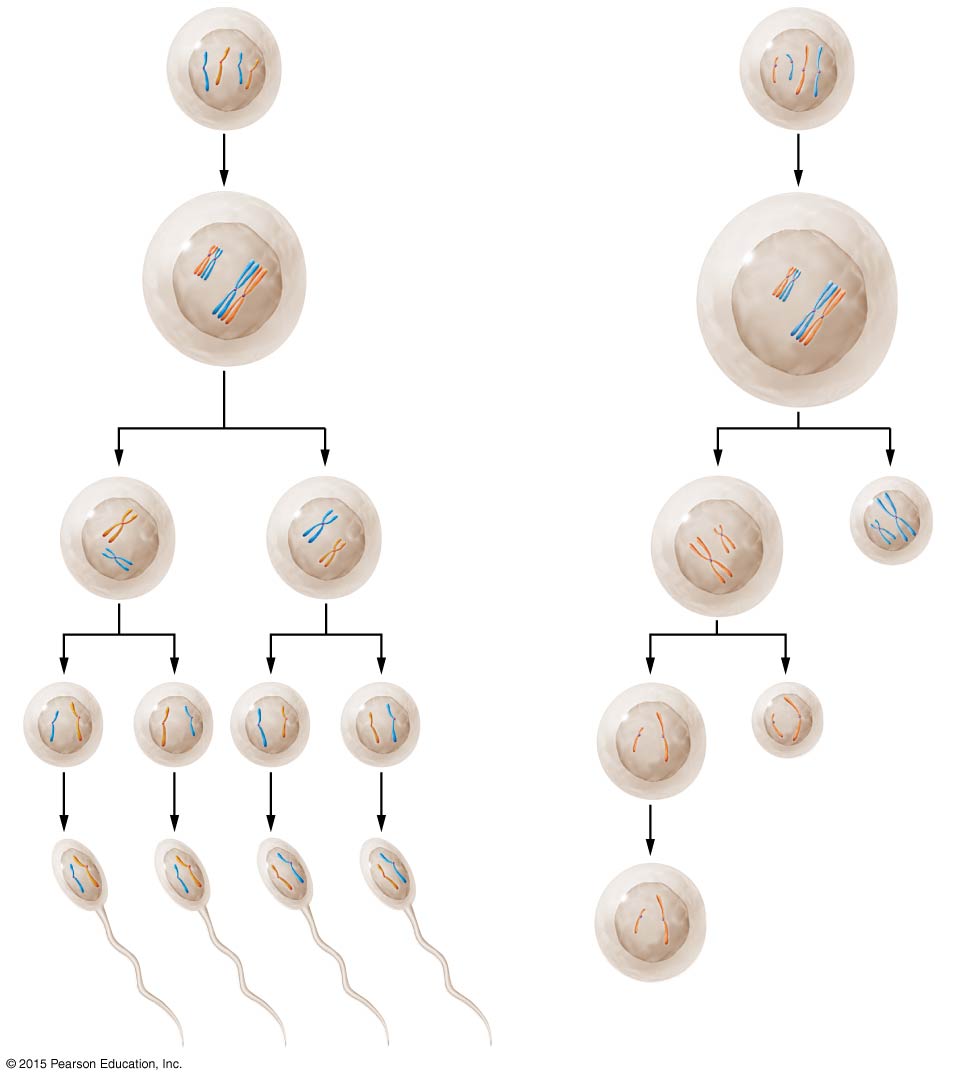 Meiosis II
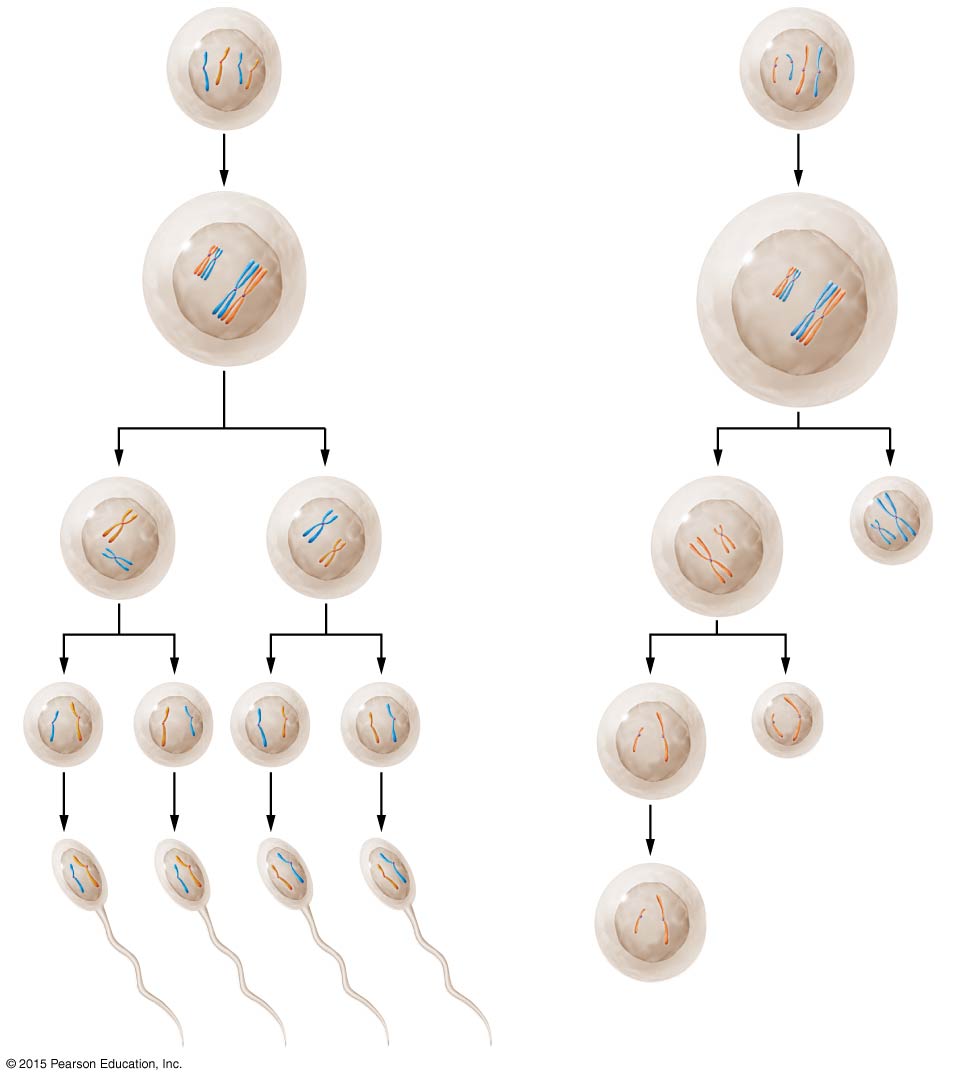 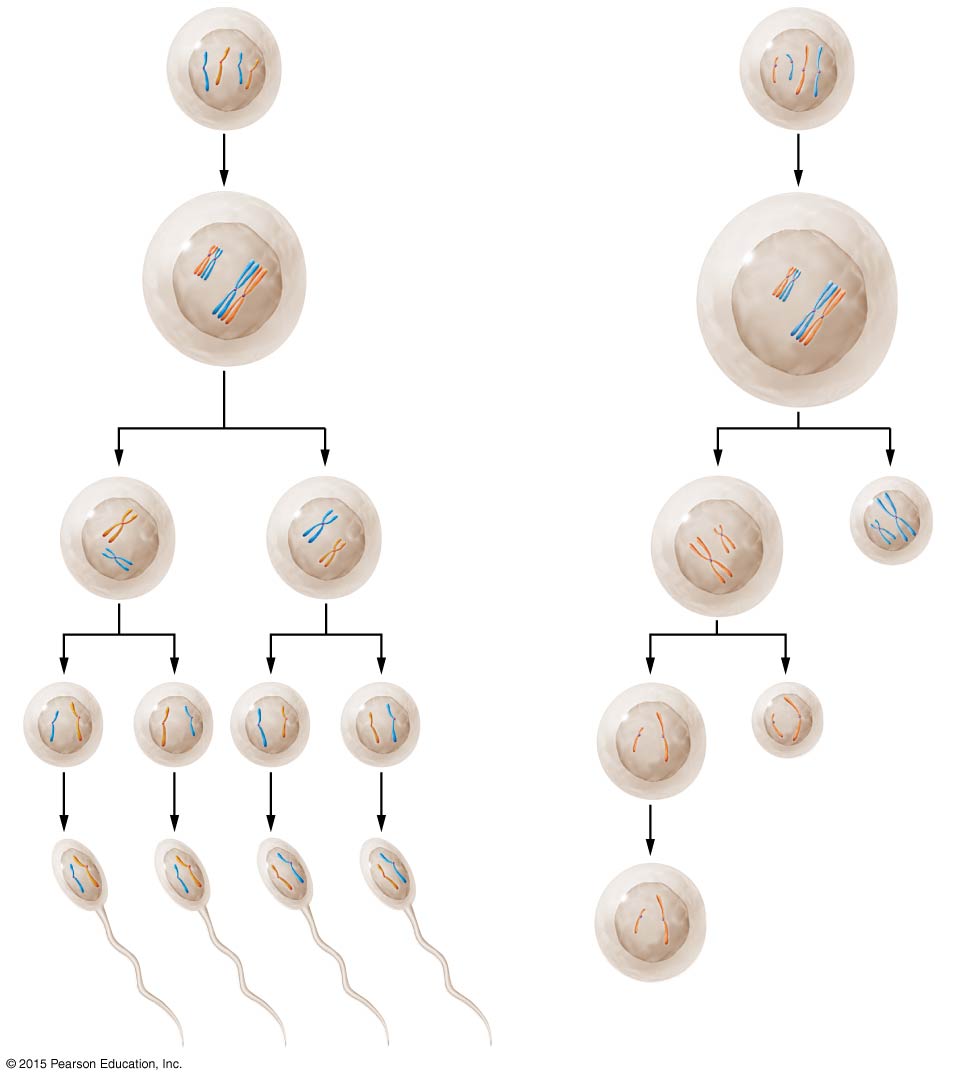 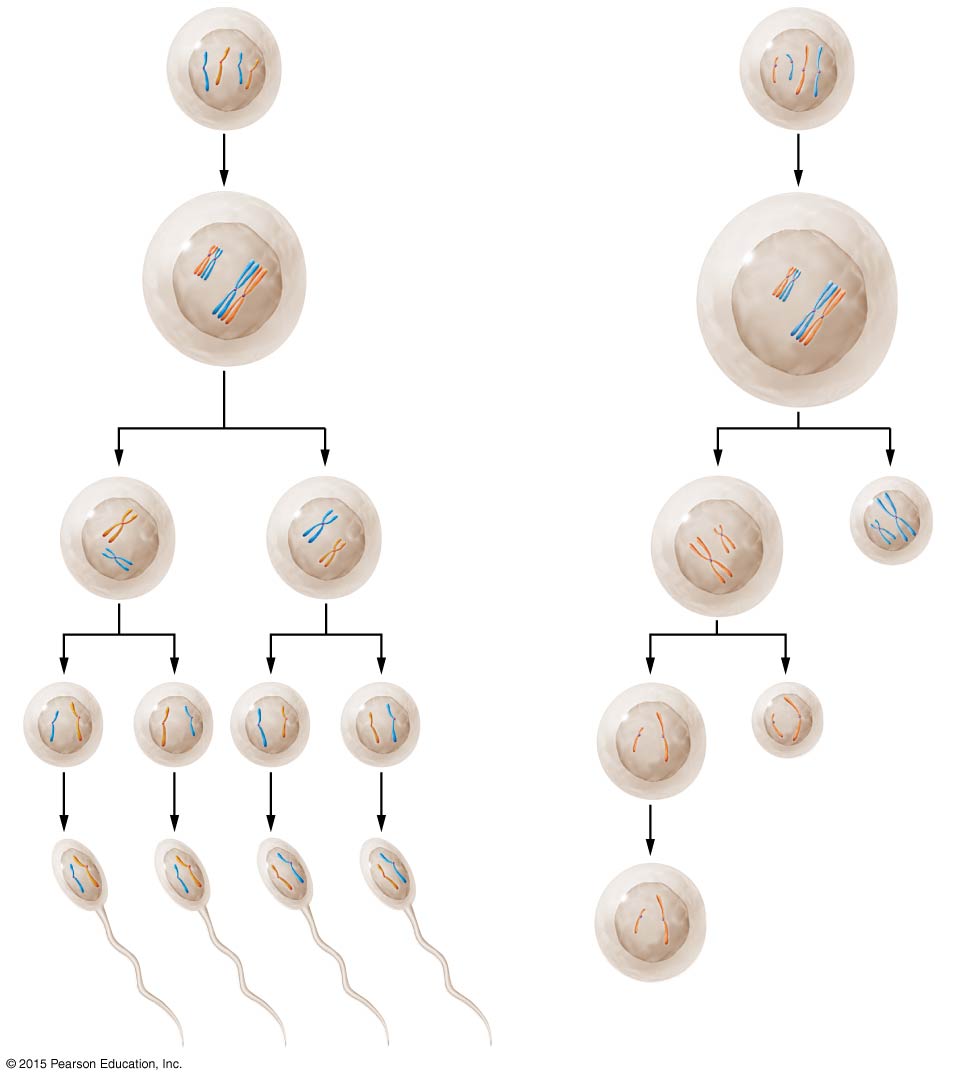 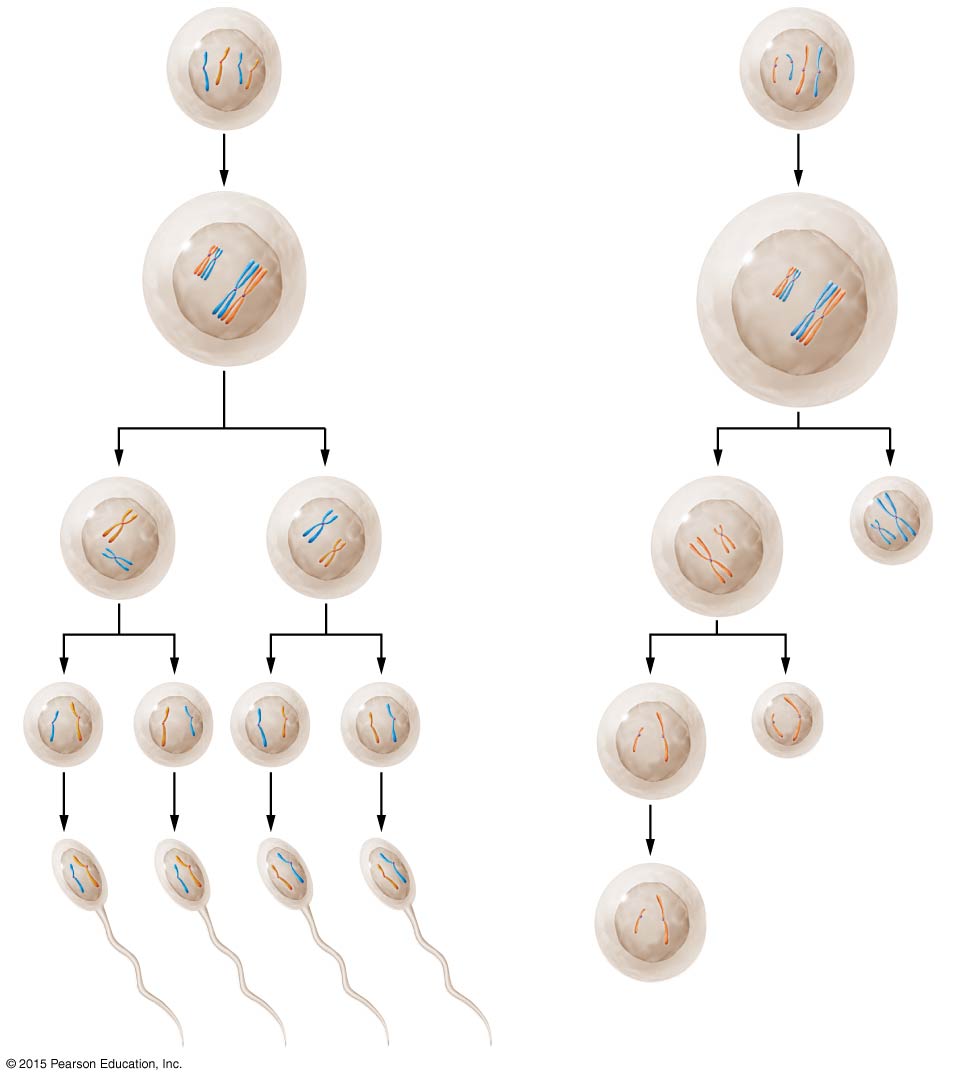 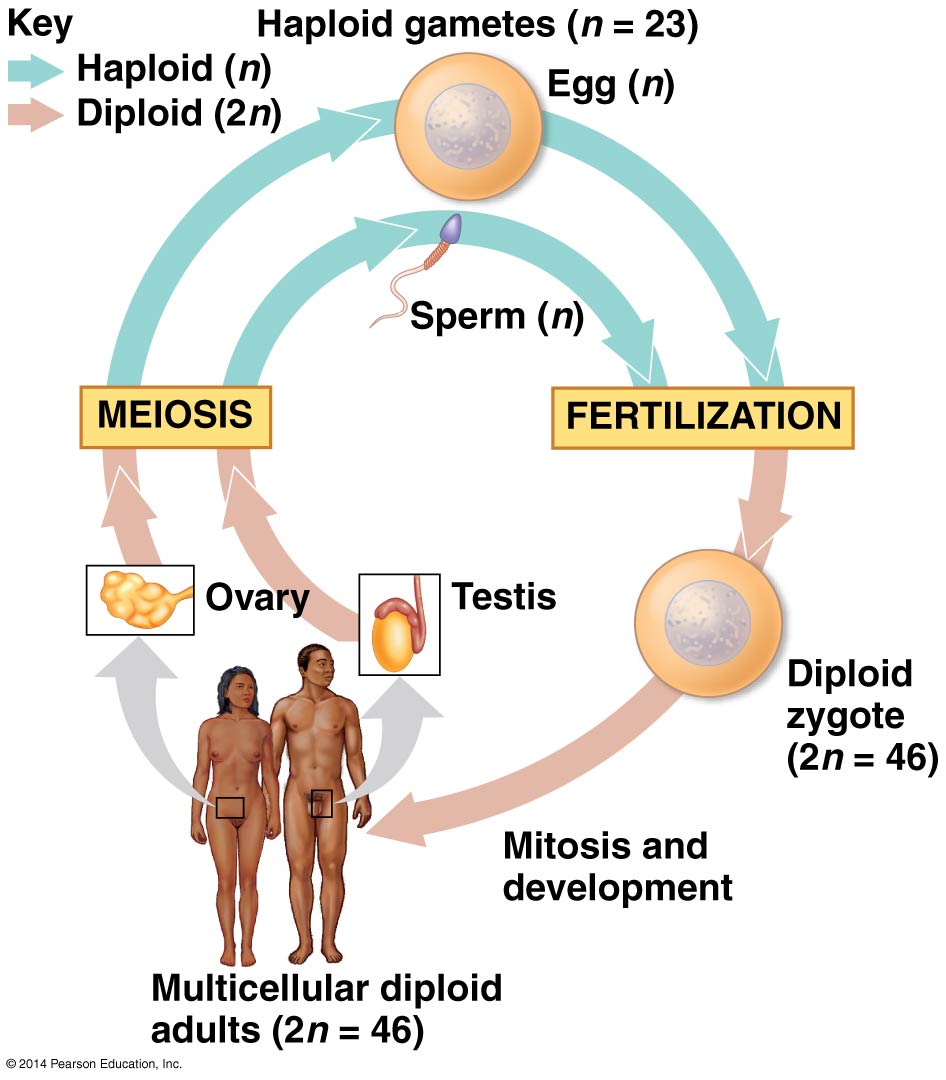 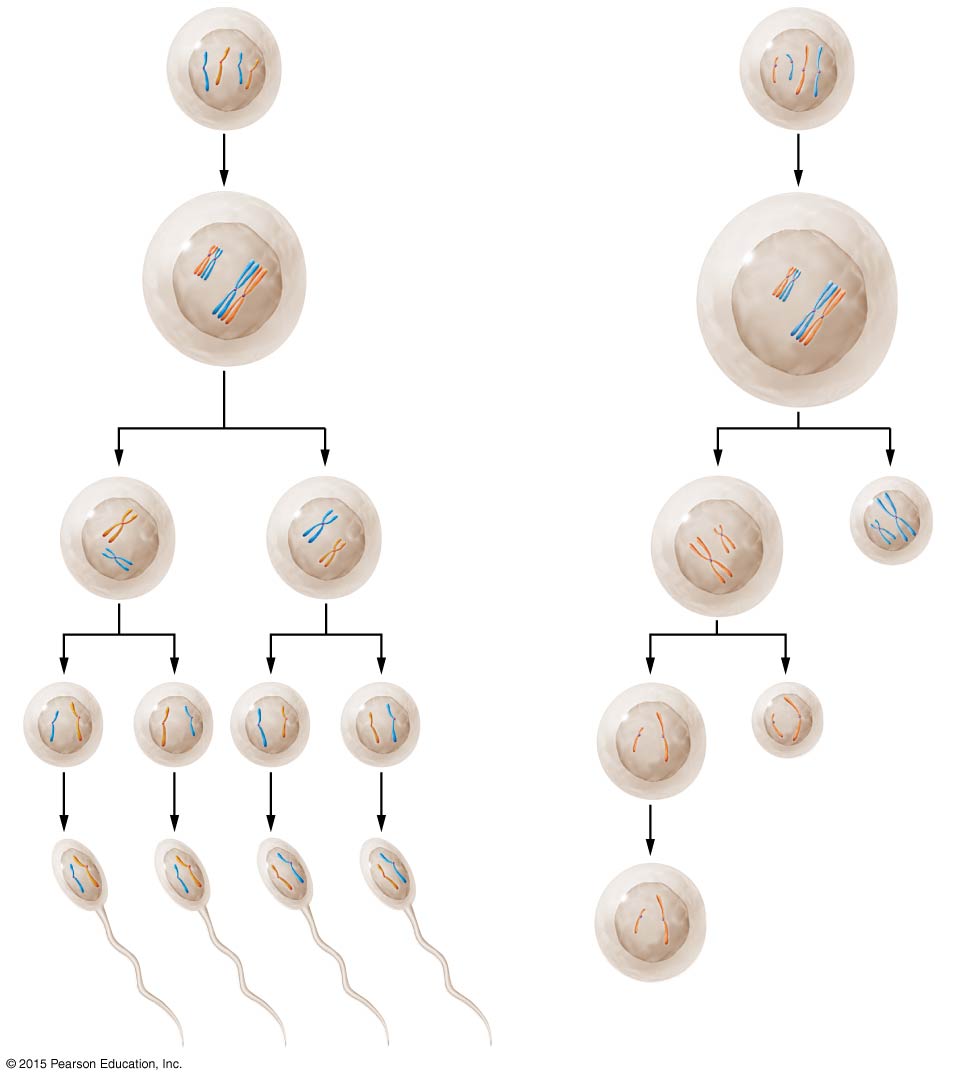 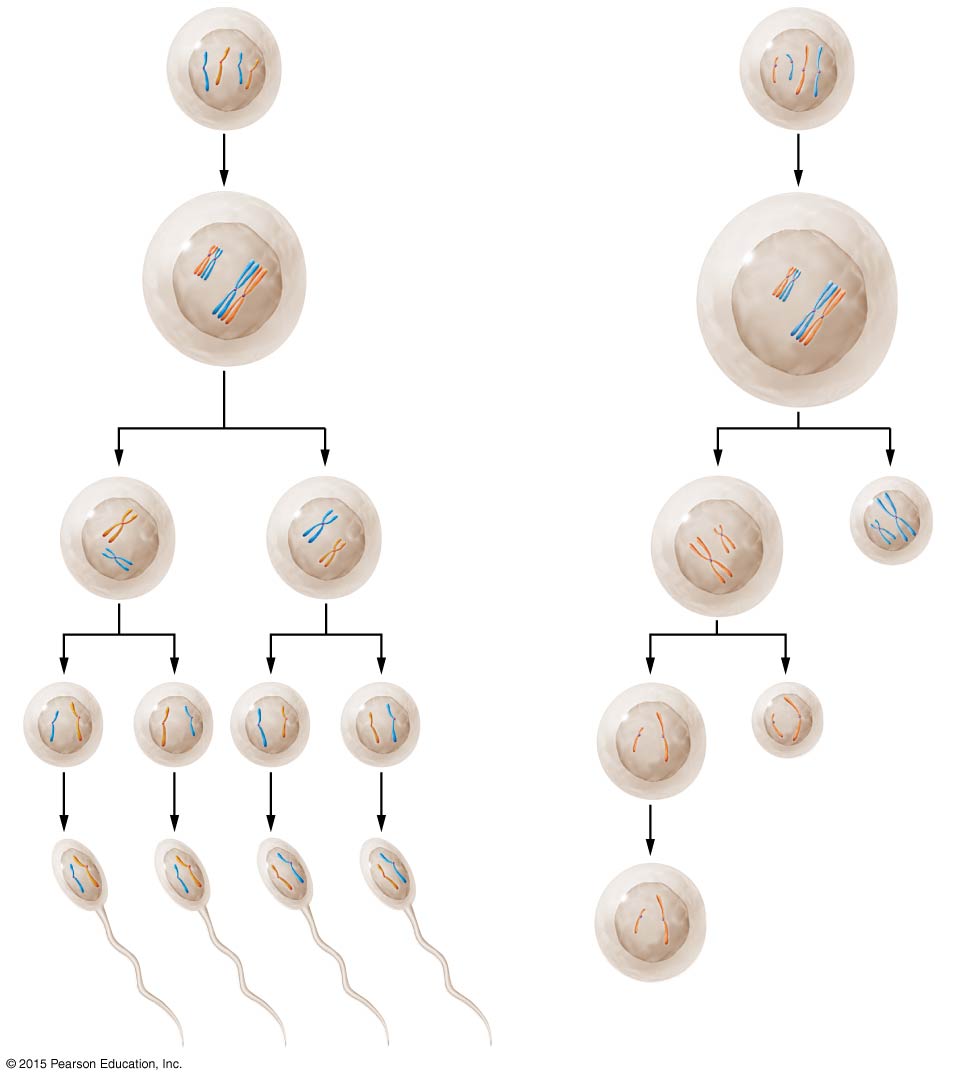 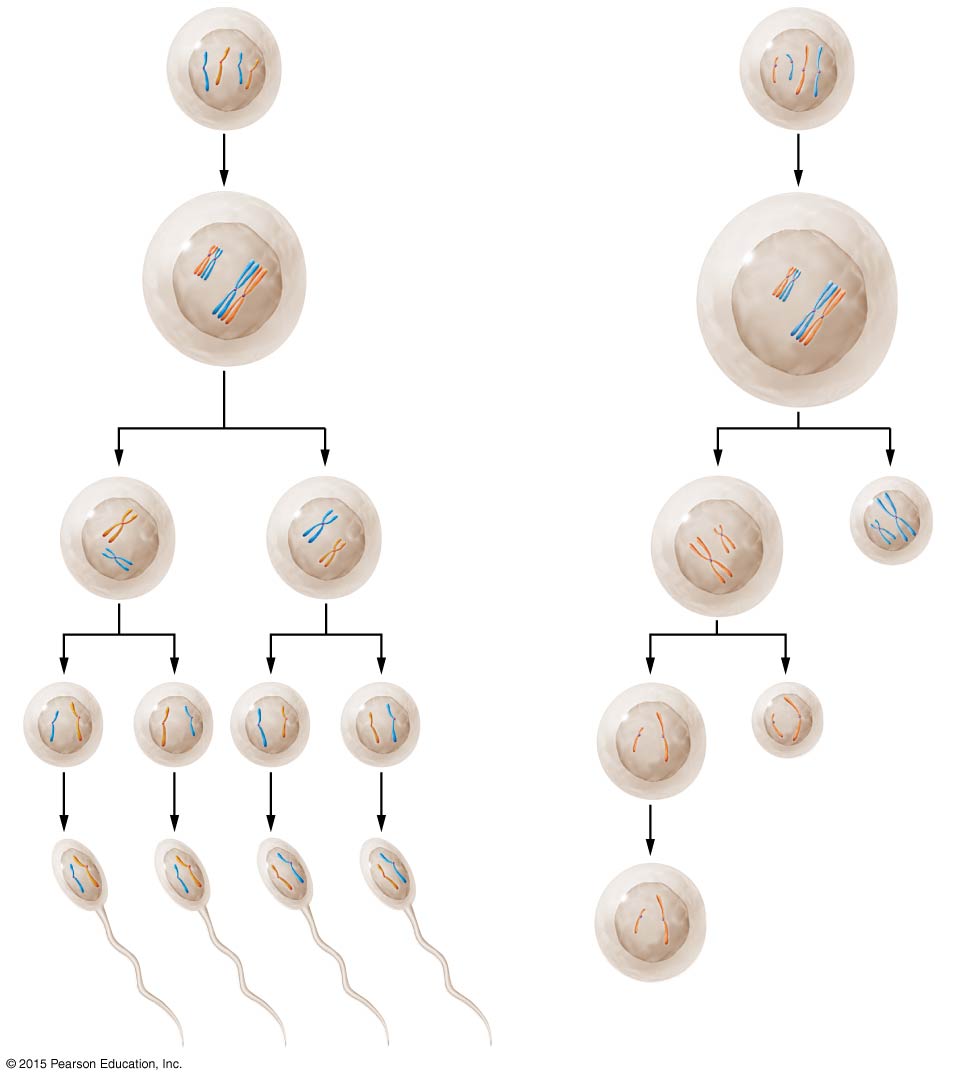 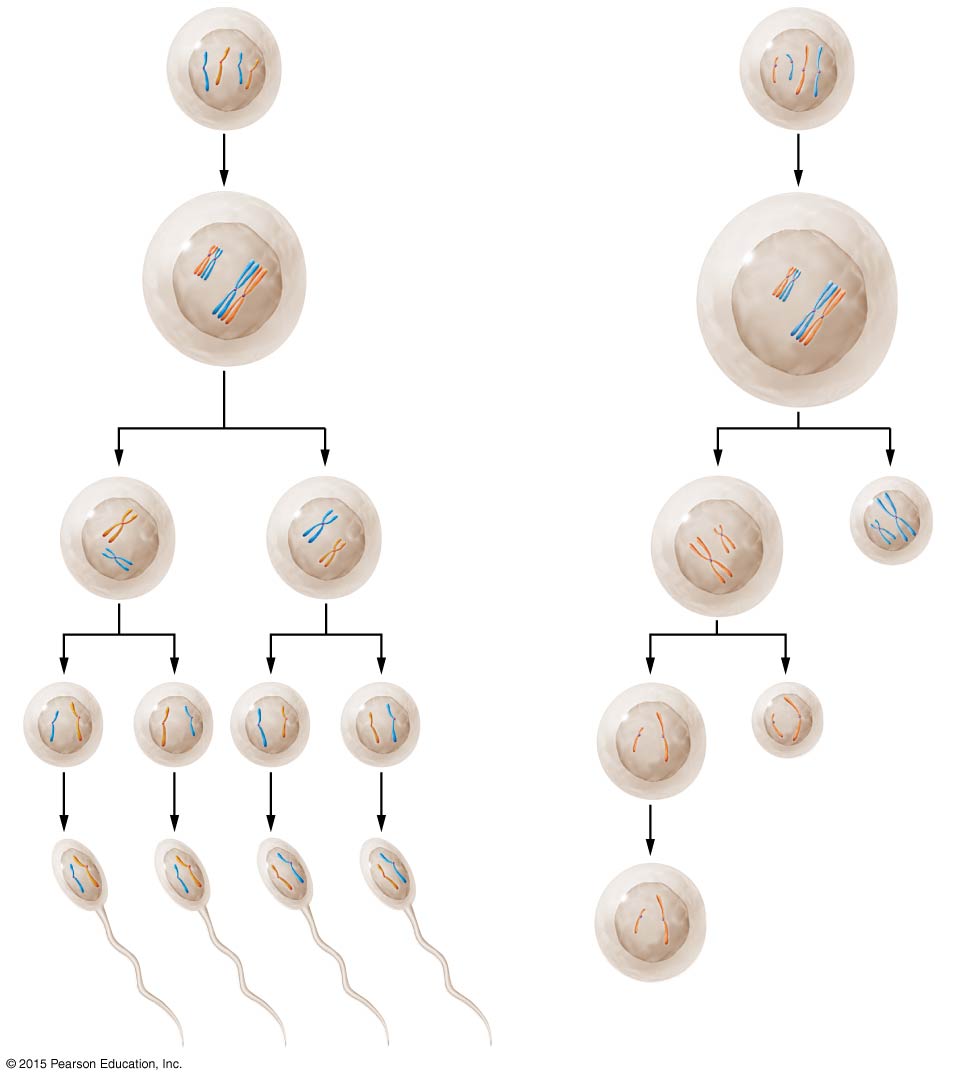 Spermatids
n
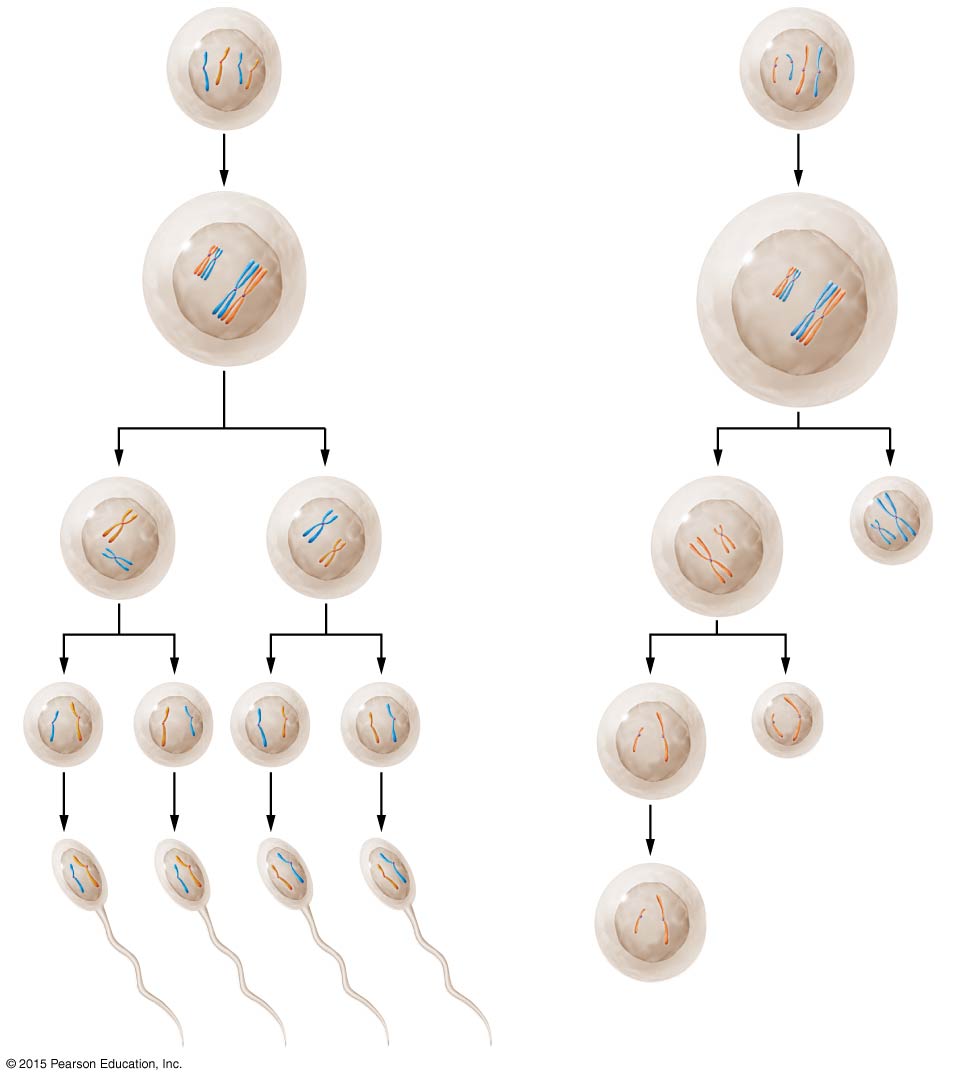 Differentiation
4 gametes produced per spermatagonium
Spermatazoa
[Speaker Notes: Male gametes formed in testes. Know terminology]
Maturation of Sperm
Most of cytoplasm eliminated, DNA repacked
Centrioles become basal bodies, form flagella
Internal structures moved (ie mitochondria) to power movement
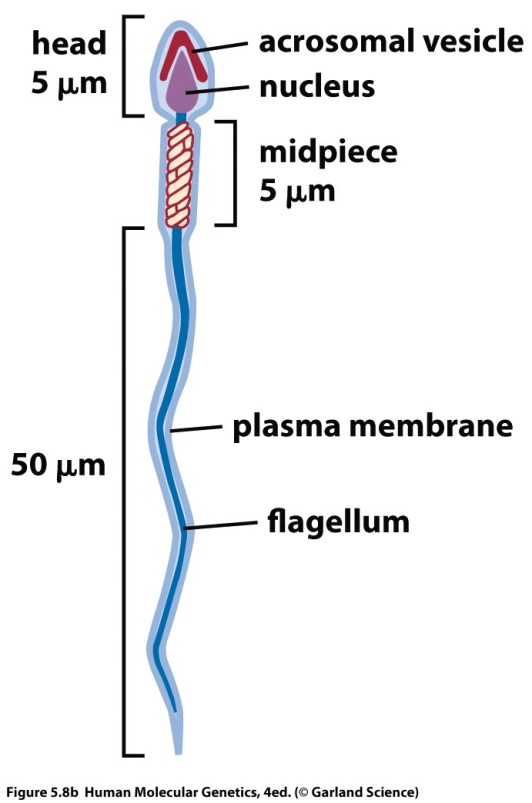 Animals - Oogenesis
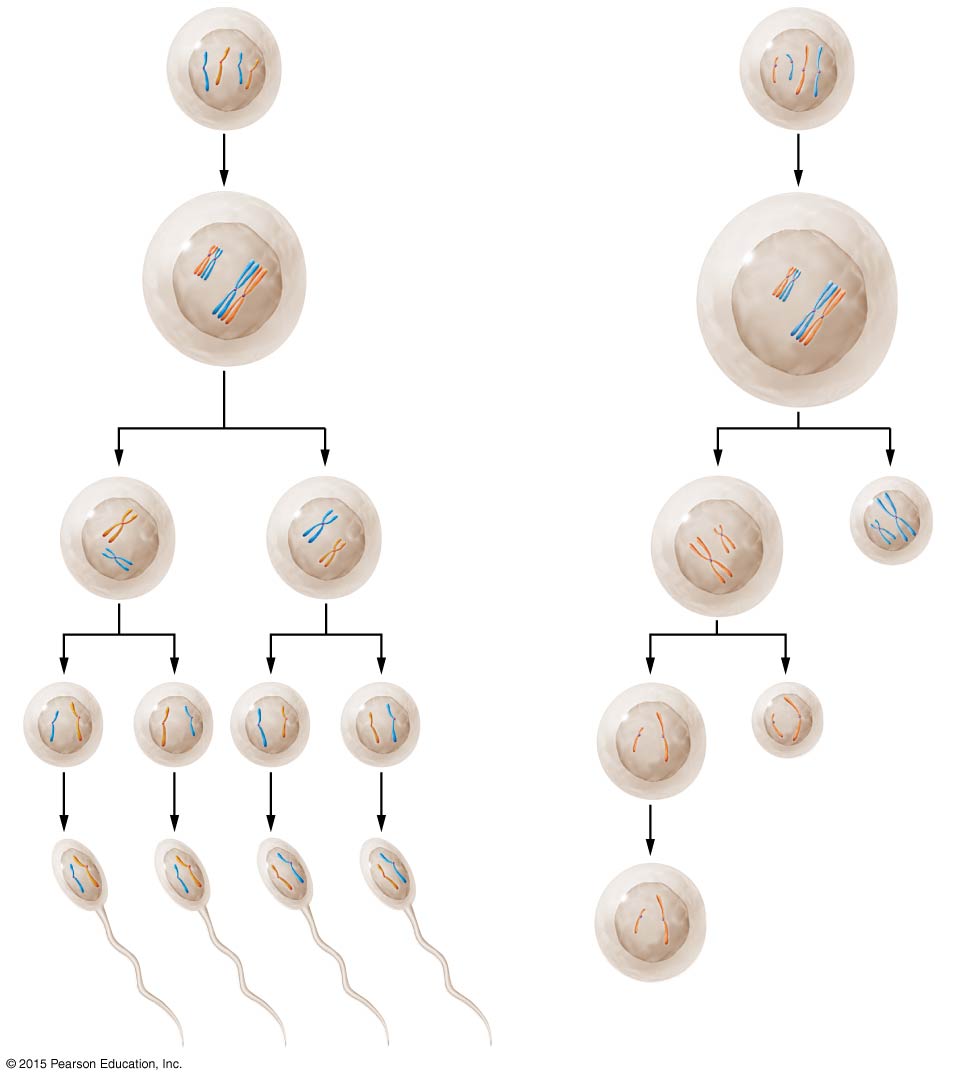 Signal to enter cell cycle
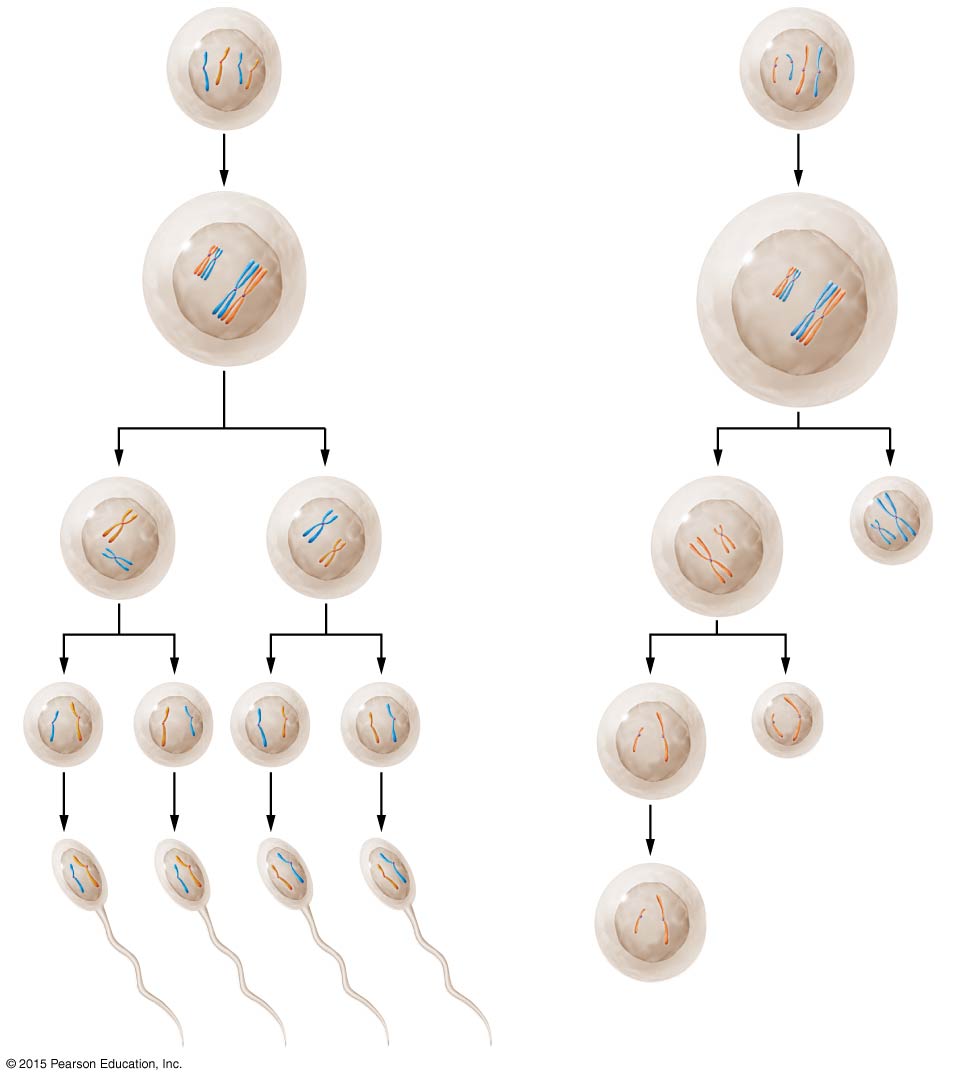 Meiosis I
Oogonium
2n
Primary oocyte
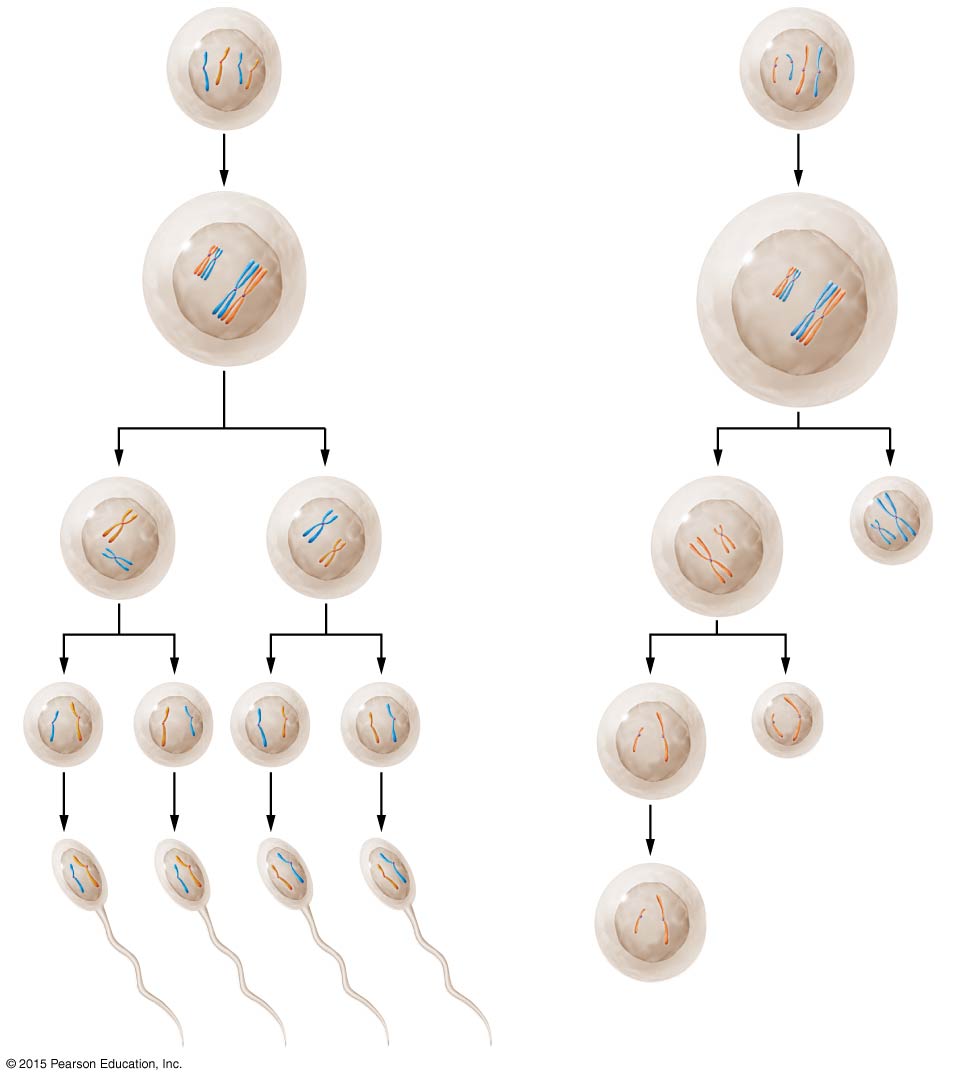 2n
Unequal division of cytoplasm
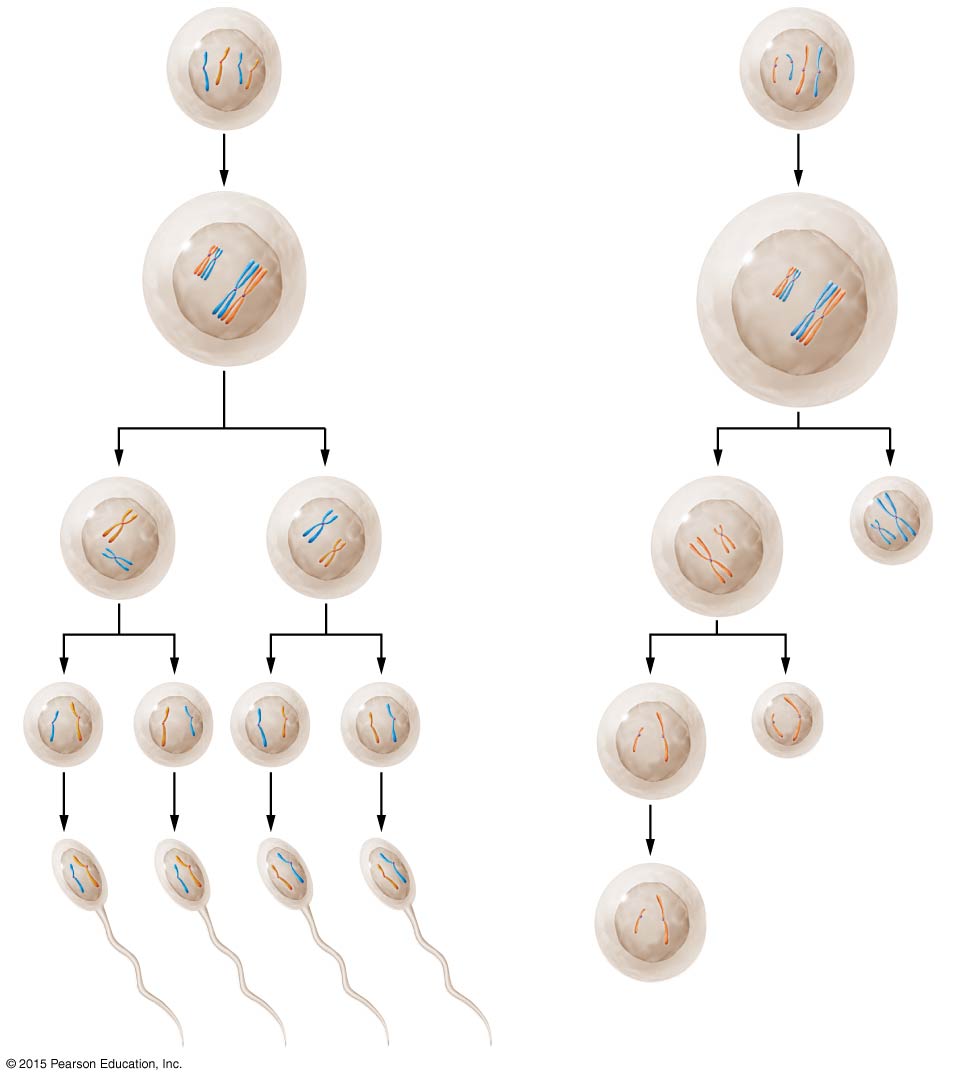 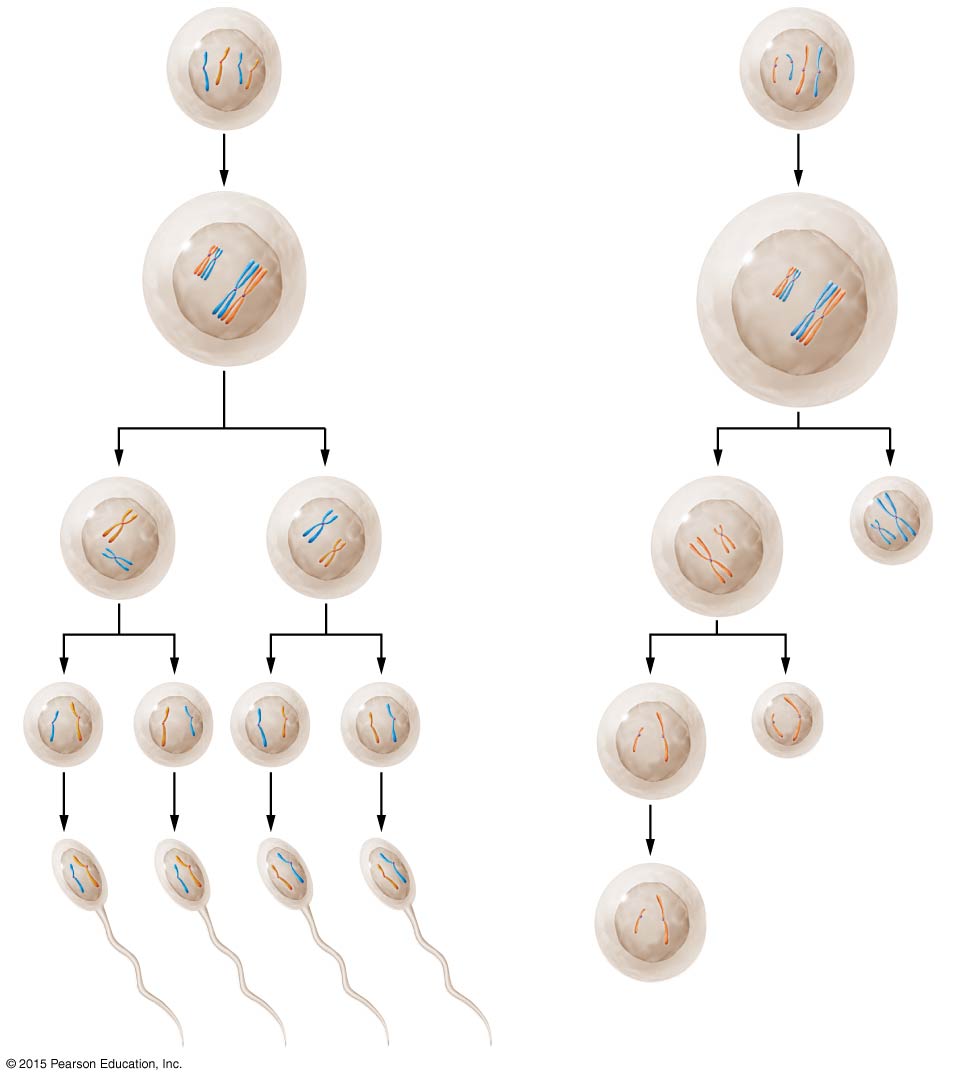 May or may not go through division
First polar body
Secondary oocyte
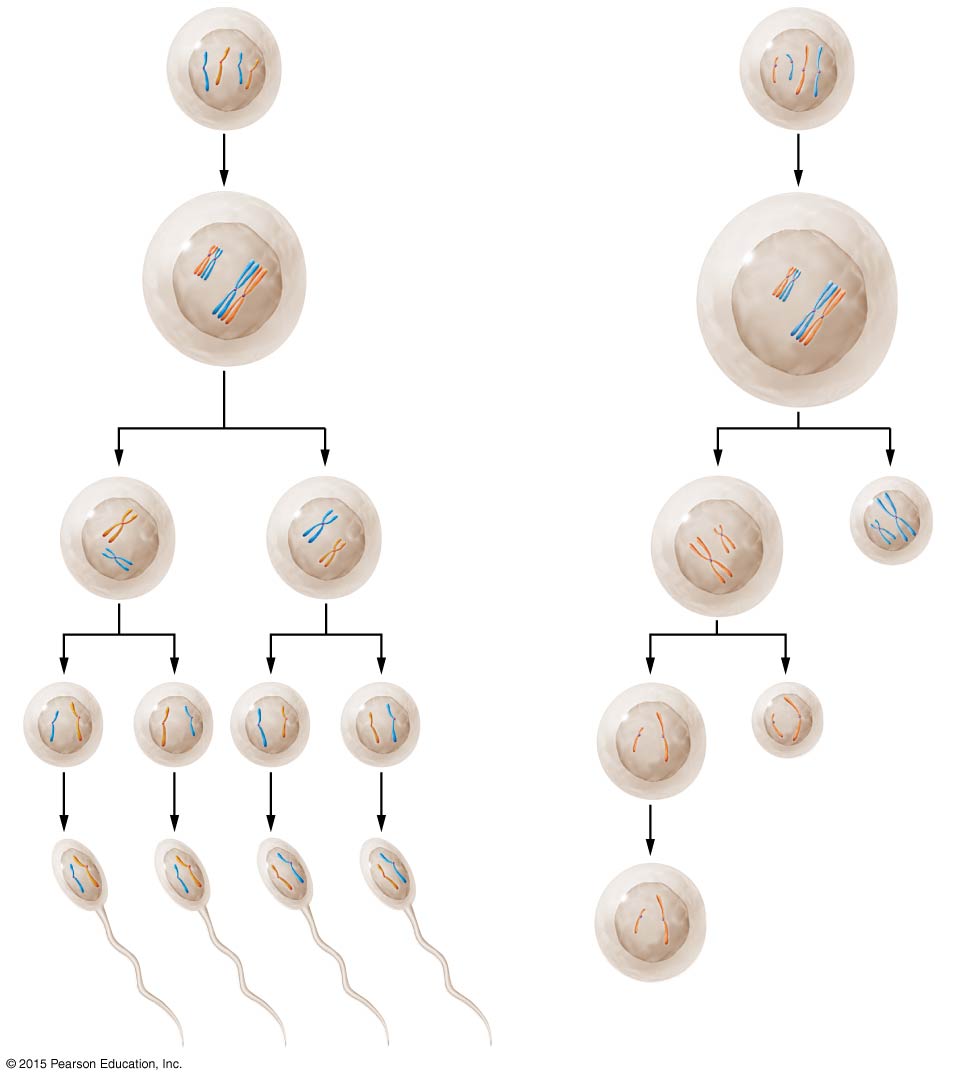 Meiosis II
Unequal division of cytoplasm
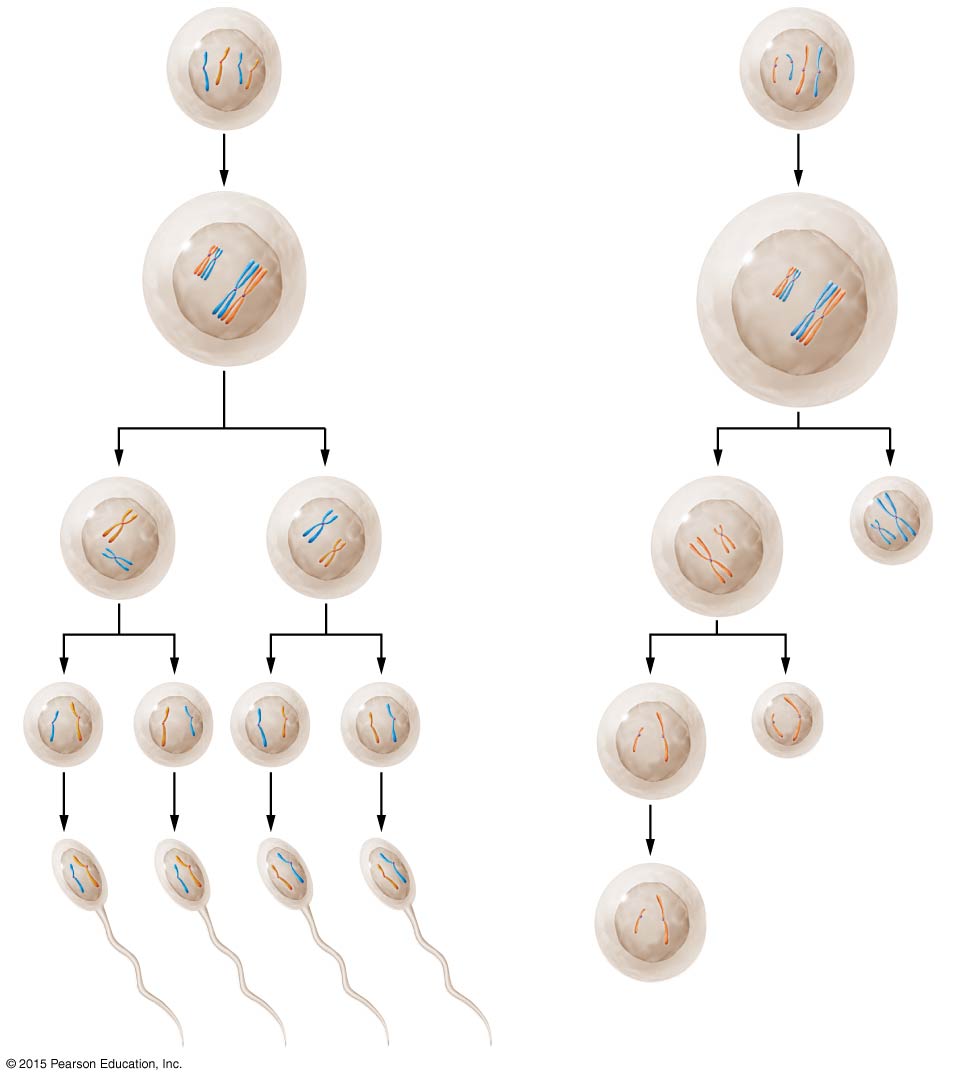 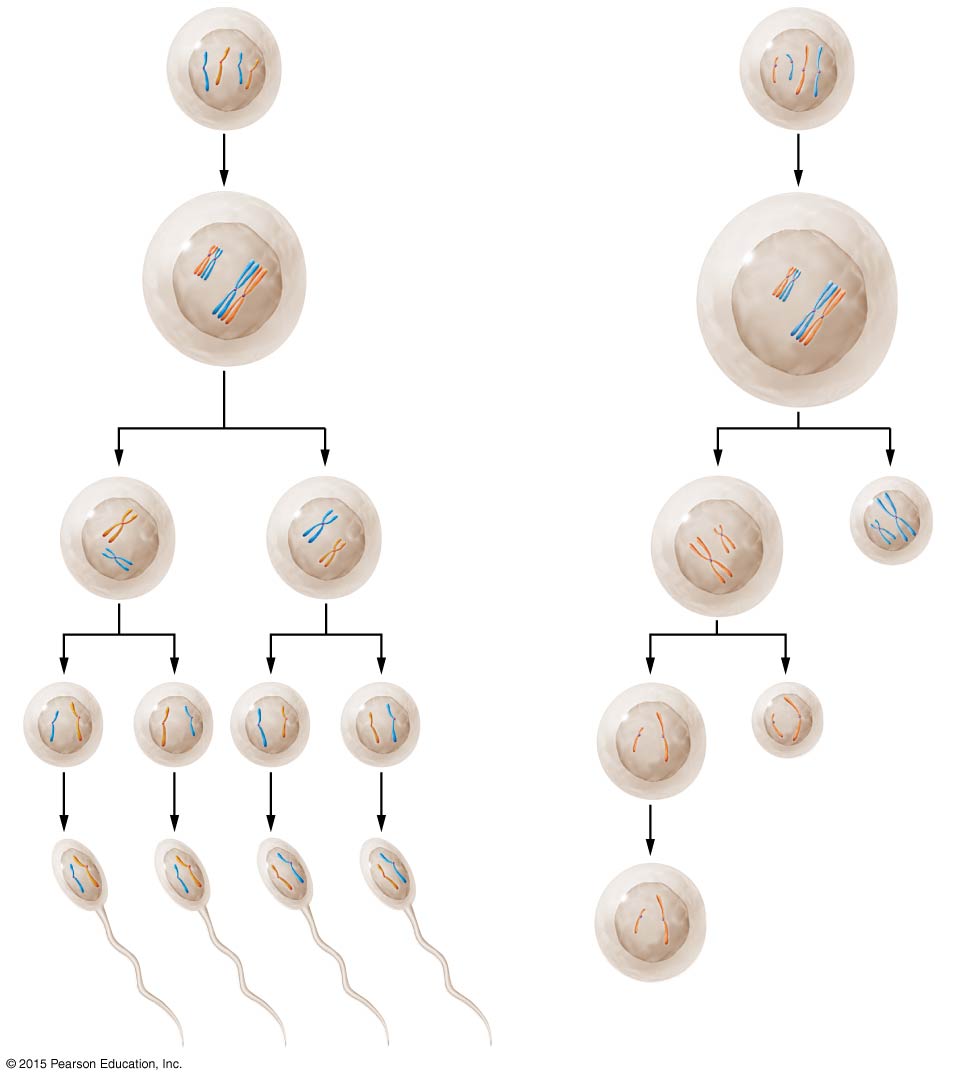 Second polar body
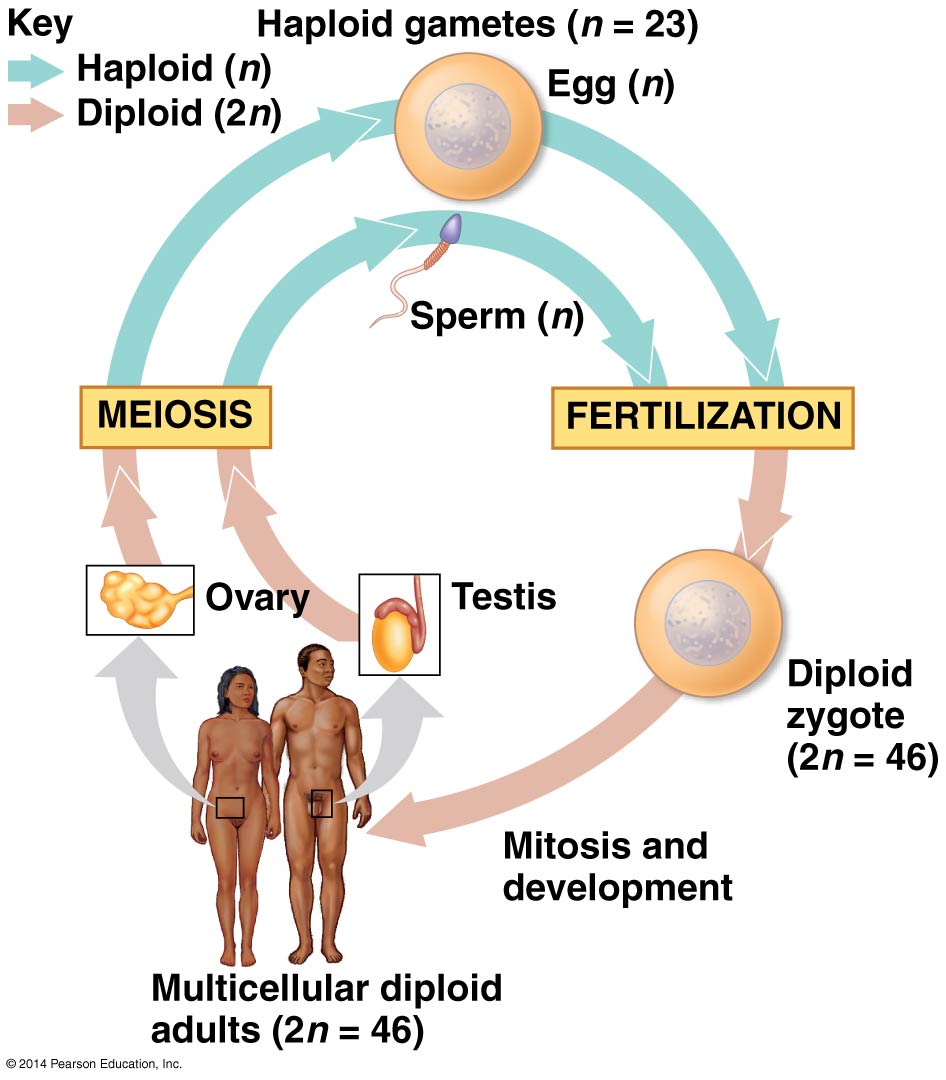 Ootid
Differentiation
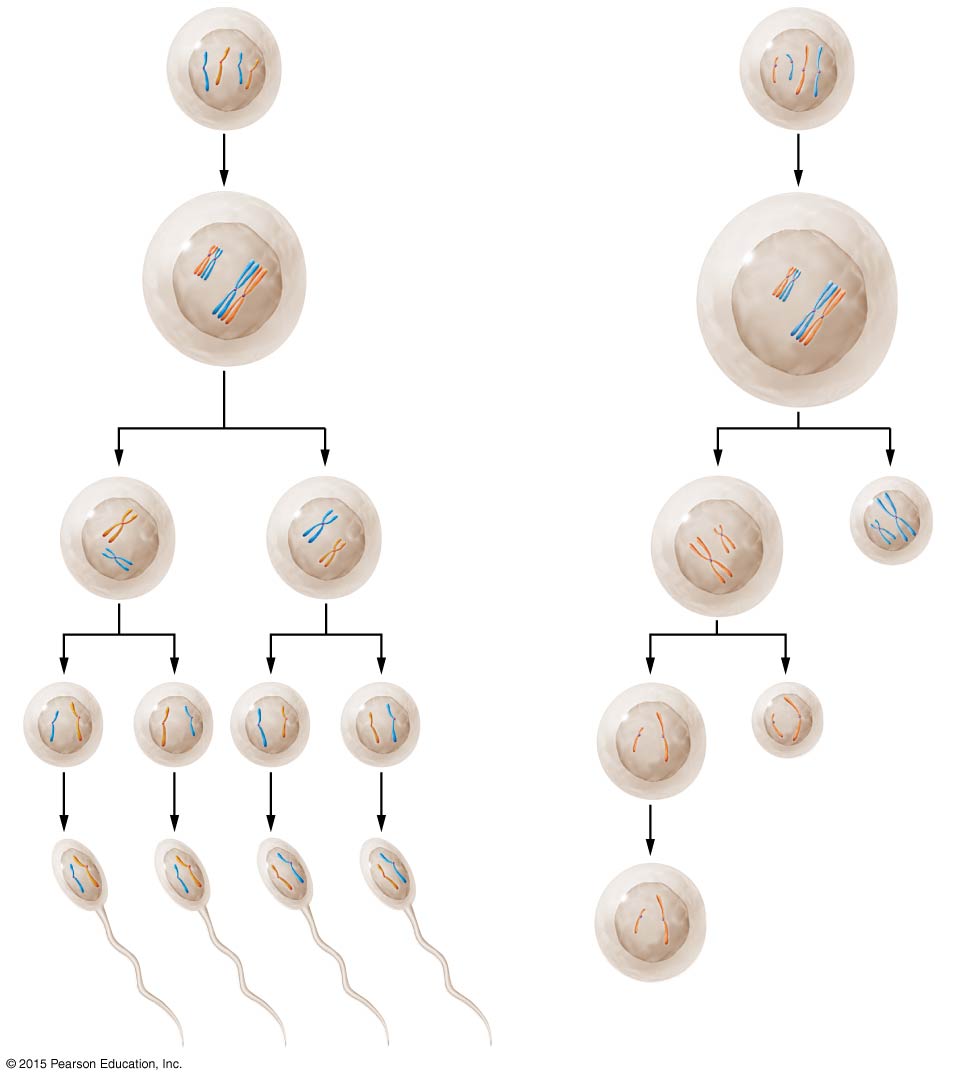 Only 1 gamete produced per oogonium
Ovum
[Speaker Notes: Female gametes formed in ovaries. Know terminology]
Progression of Oogenesis
Timing:
Mammals: designation starts before birth
At birth, all eggs to be produced are arrested as Primary Oocytes in Prophase I
Puberty triggers development and release of an egg/month
Other cases: Ascaris (roundworm) 
Sperm interacts with egg when it is still only a primary oocyte.
Sperm pronuclei waits around in egg as egg completes both divisions of meiosis
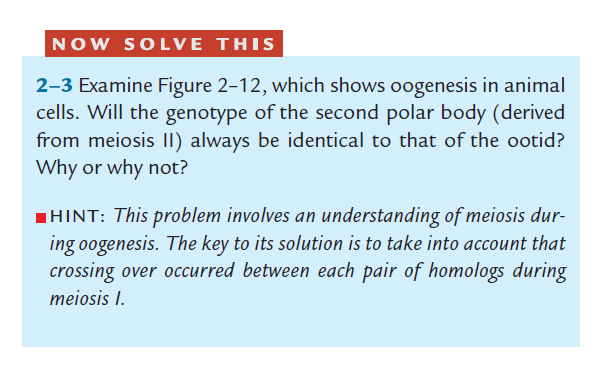 [Speaker Notes: Crossing over – no.  Purpose is increase variety.]
Plants – Alternation of generations
Sporophyte (2n plant tissue)

Meiosis produces haploid spores (n)

♂ microspores  (made in anthers)
♀ megaspores   (made in ovule)

Mitosis of spores then produces gametophytes (n) for fertilization and recreation of sporophyte (2n) state
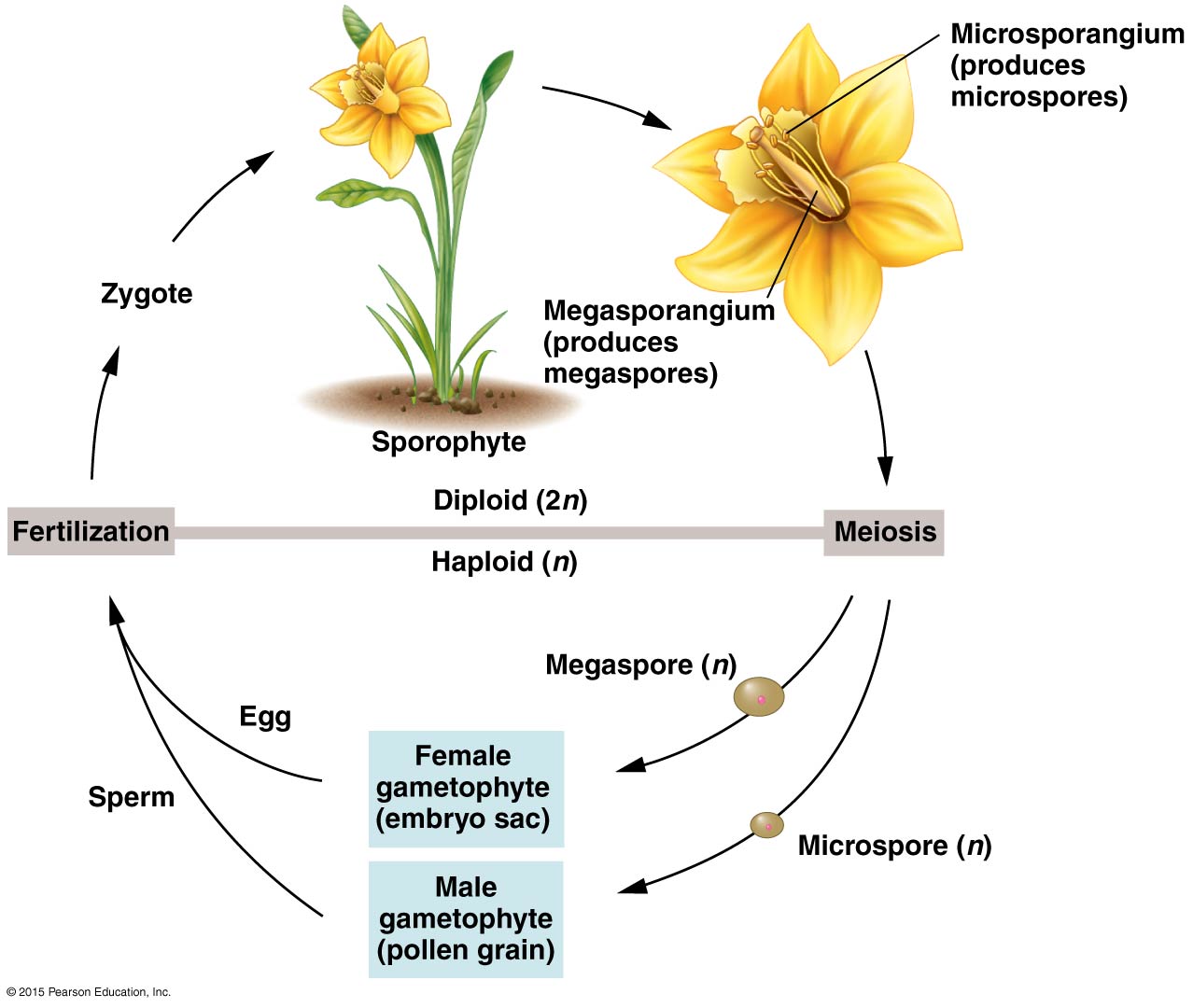 (text: Fig 7.2; pgs 165-167)
[Speaker Notes: Know terminology. Read lab 6.  Info not in textbook.   PG 165-167!!!]
male gametophyte
Microsporogenesis
pollen tube nuclei
all 4 mature
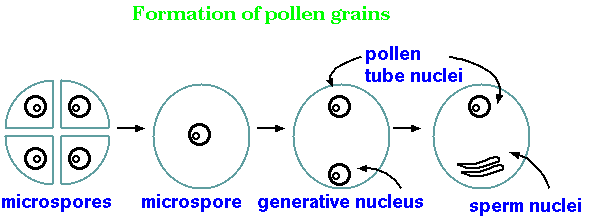 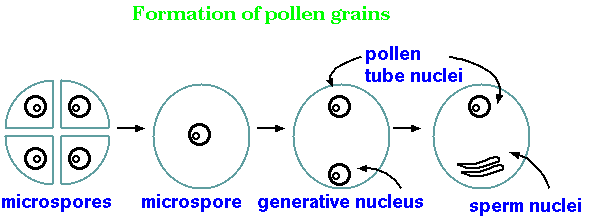 Pollen Mother cell (anther)
mitosis
meiosis
no cytokinesis only karyokinesis
mitosis
generative nucleus
microspores
microspore
only kk
sperm nuclei
+ 
differentiation of surface coat creates pollen grain containing male gametophyte
Why 2 sperm nuclei?
Megasporogenesis
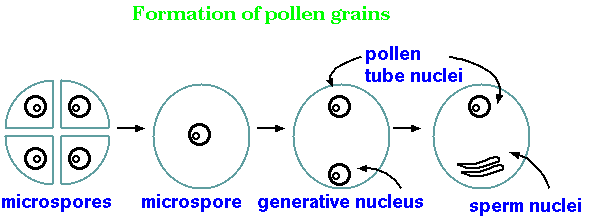 female gametophyte
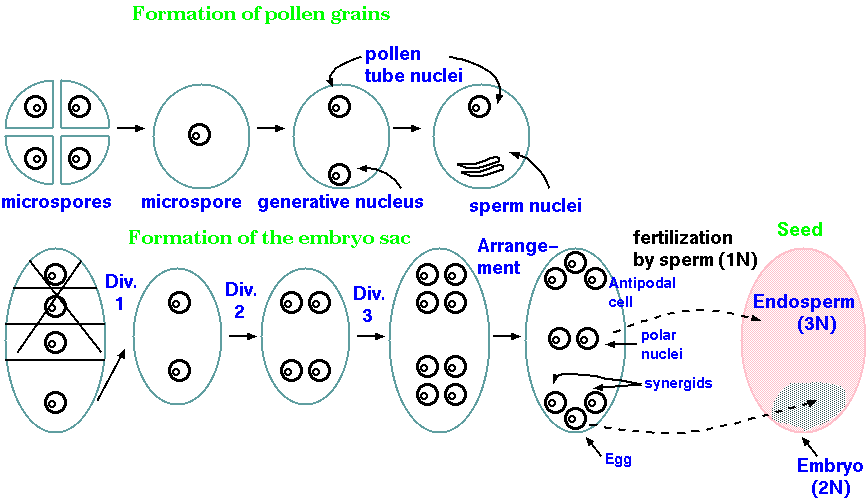 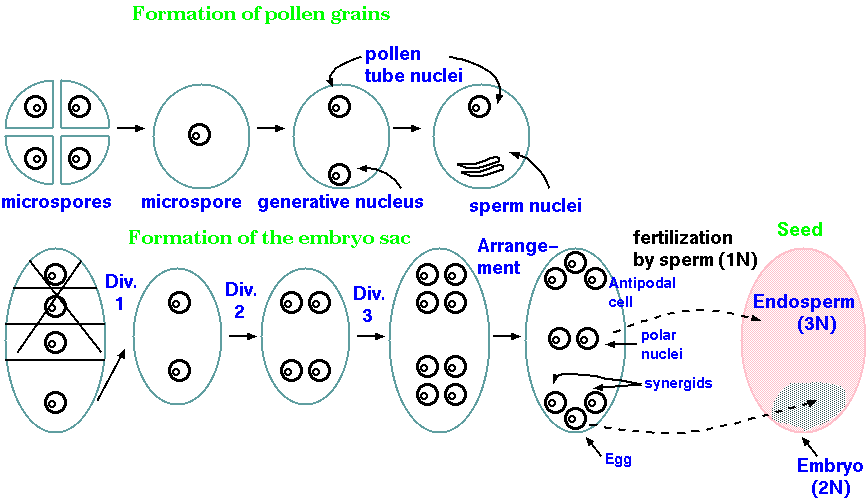 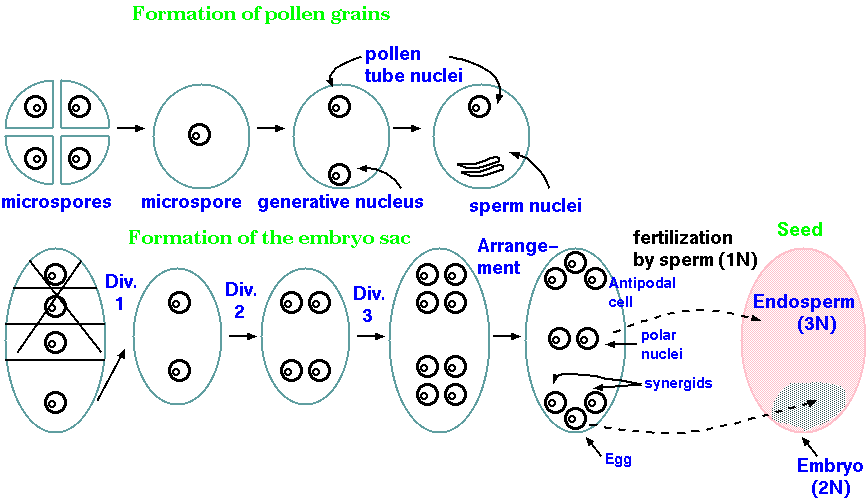 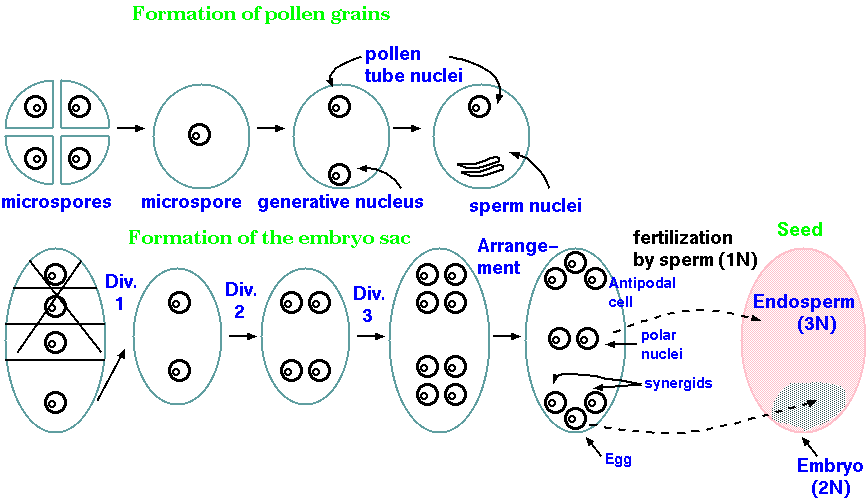 only 1 functional
Megaspore Mother       cell    (ovule)
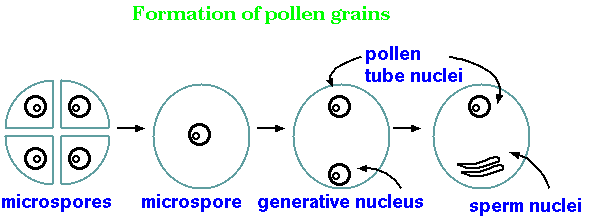 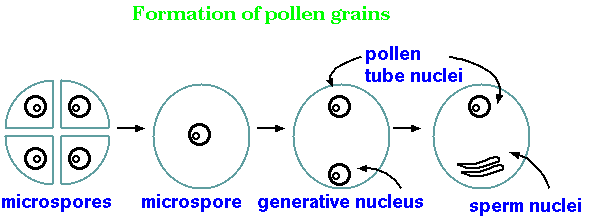 mitosis
mitosis
mitosis
meiosis
only kk
only kk
only kk
megaspore
8 nuclei in female gametophyte
megaspores
Pics from http://home.cc.umanitoba.ca/~frist/PLNT3140/l03/l03.4.html
[Speaker Notes: Pics from http://home.cc.umanitoba.ca/~frist/PLNT3140/l03/l03.4.html]
Plants – Double Fertilization
pollen transferred from anther to stigma causes male pollen tube nuclei  to develop pollen tube down style to ovary/ovule to carry sperm nuclei to female gametophyte
seed
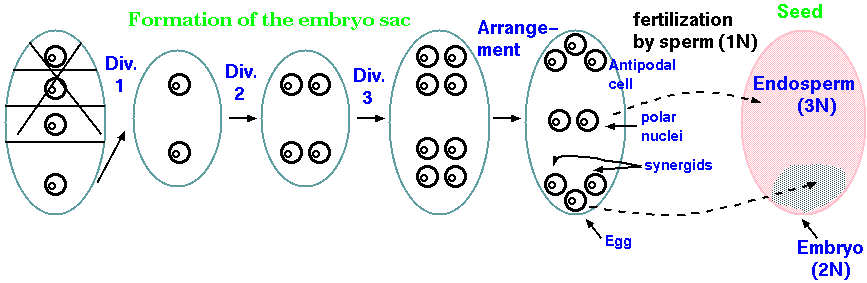 8 nuclei in female gametophyte + 2 sperm nuclei
http://home.cc.umanitoba.ca/~frist/PLNT3140/l03/l03.4.html
3 Antipodal and 2 synergid nuclei eventually degenerate
1 Egg nuclei (female) merge with 1 sperm nuclei (male) to make 2n (diploid) embryo
2 polar nuclei (female) merge with 1 sperm nuclei (male) and create 3n (triploid) endosperm
Endosperm serves as food source for growing embryo
For Next Time
Quiz on Mitosis/Meiosis 
		Stages
		Drawings
		n-/c-values
		animal/plant terminology